PRE-DISASTER: PERSONAL PREPAREDNESS & SECURING YOUR HOME TRAINING
SEISMIC SAFETY OUTREACH PROGRAM
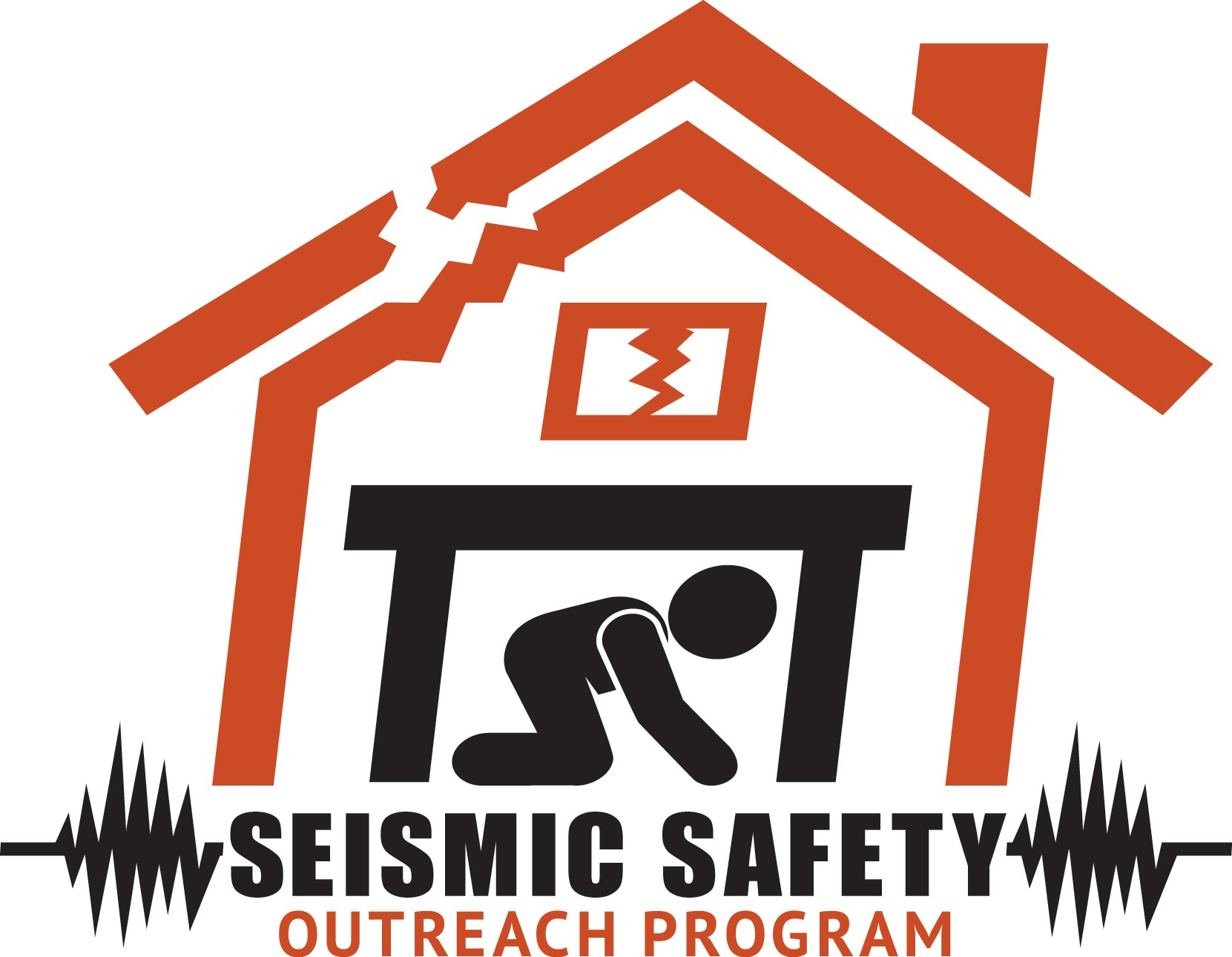 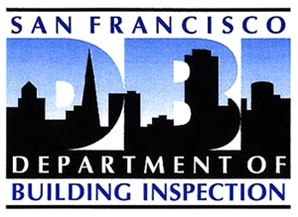 Some Resource Pictures from Google.com
SF DEPARTMENT OF EMERGENCY
The There Actions for Disaster Preparedness:

Get Connected

Gather Supplies

Make A Plan
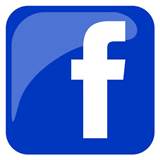 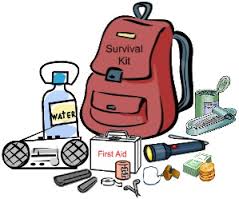 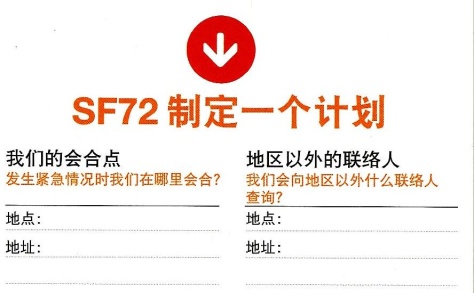 SEISMIC SAFETY OUTREACH PROGRAM
March 18, 2020
‹#›
WHAT CAN HAPPEN HERE?
SEISMIC SAFETY OUTREACH PROGRAM
March 18, 2020
‹#›
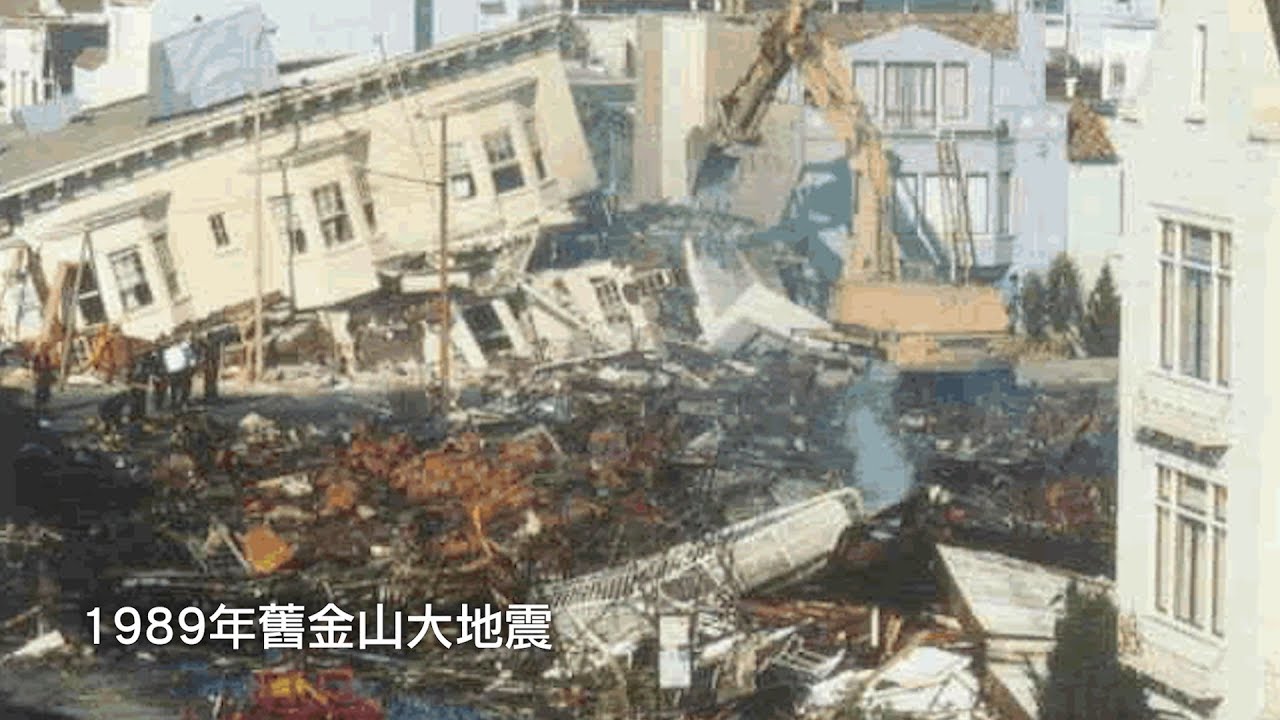 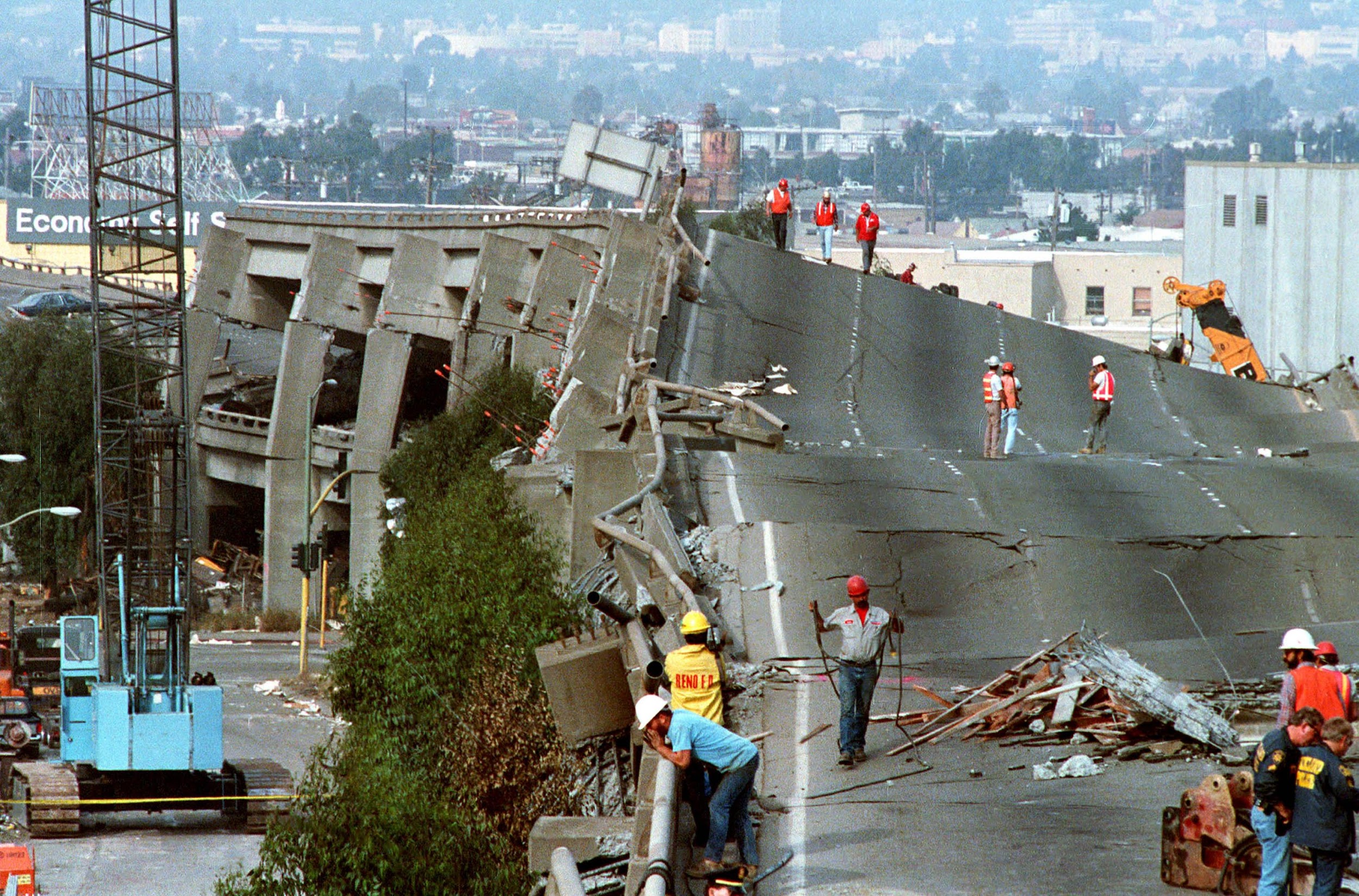 earthquake
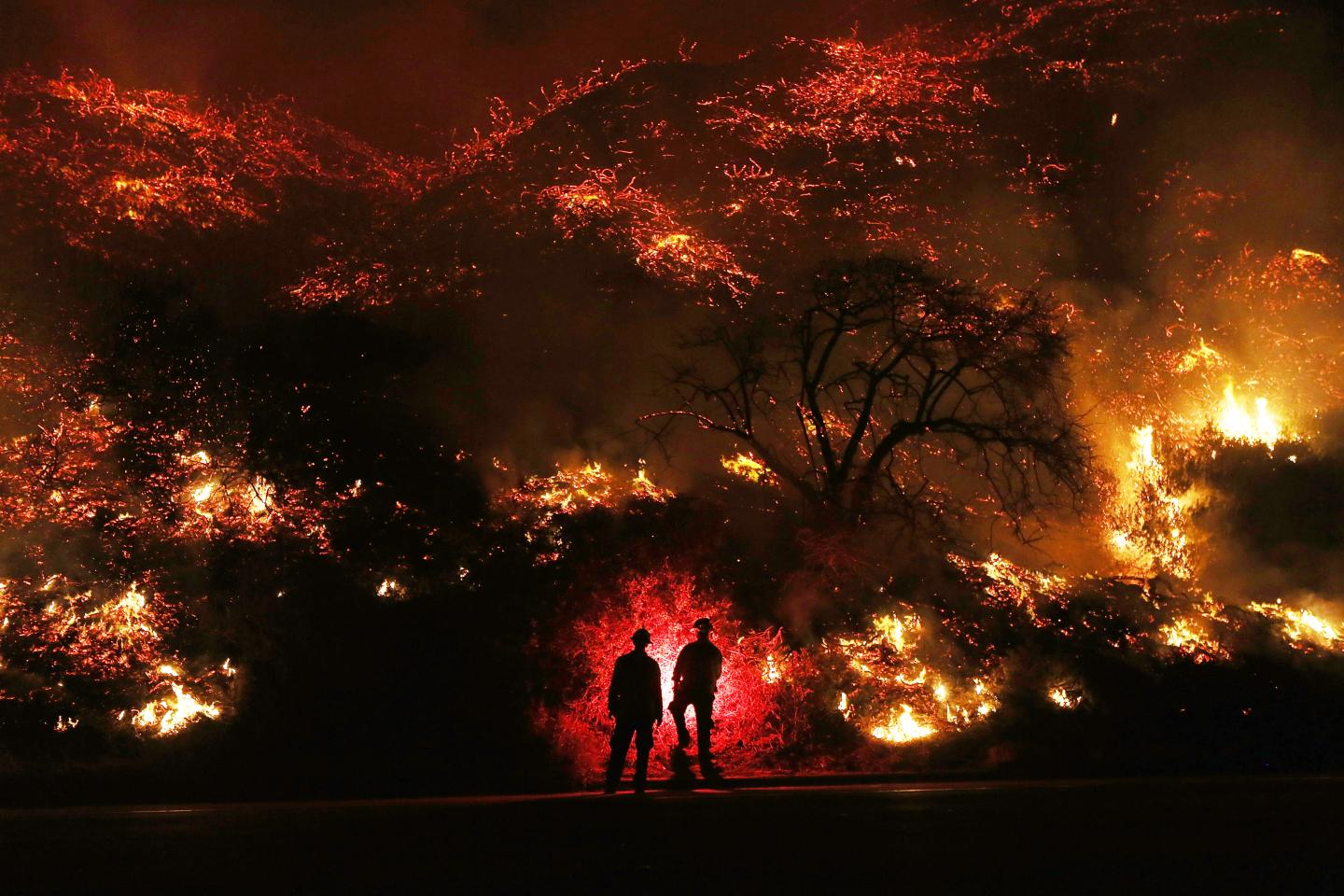 Fires – Wildfires, House fires
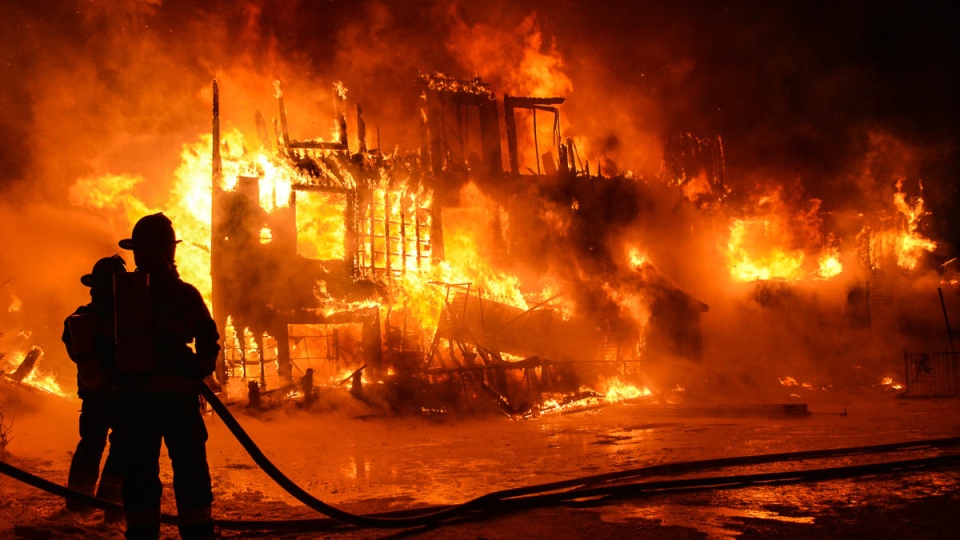 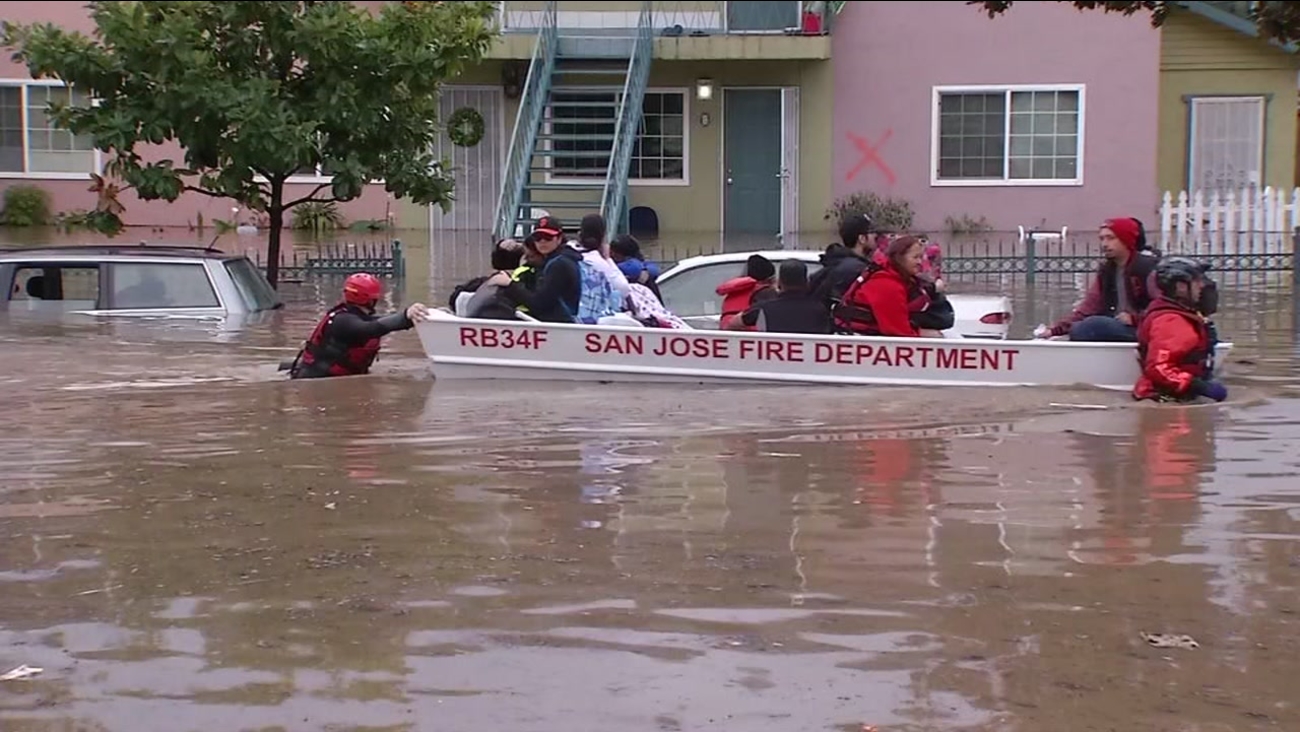 Flooding 
Tsunami
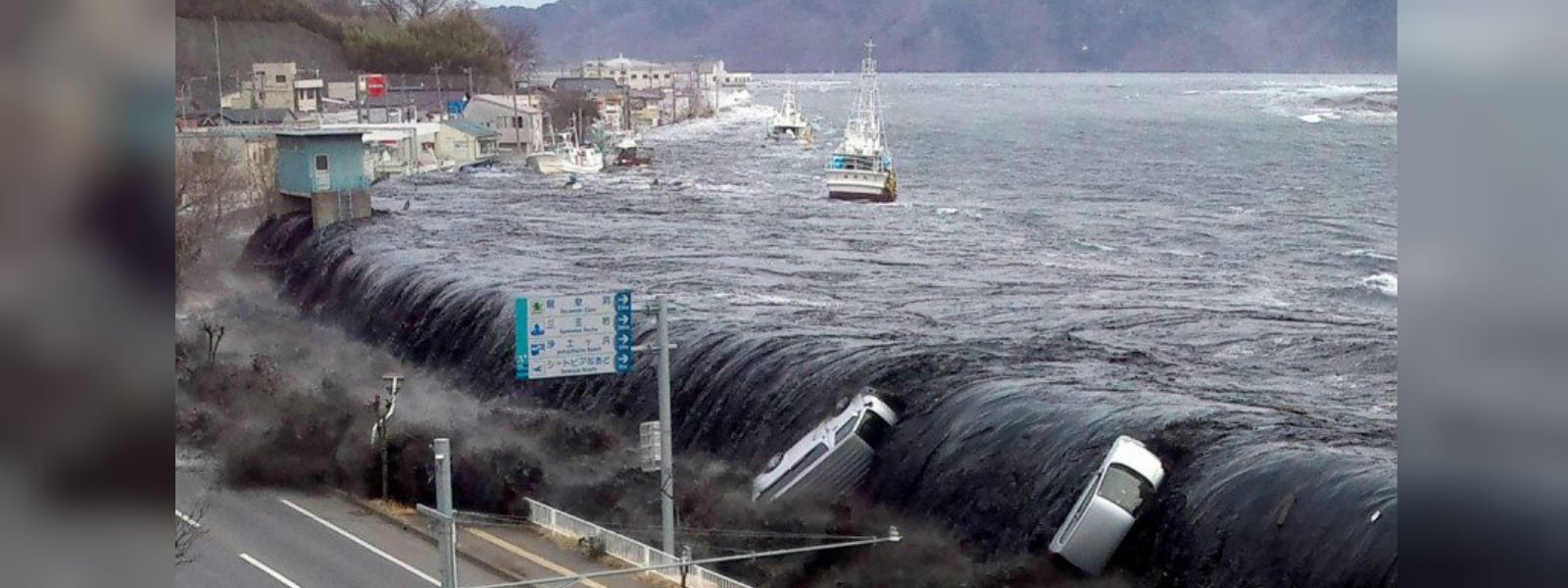 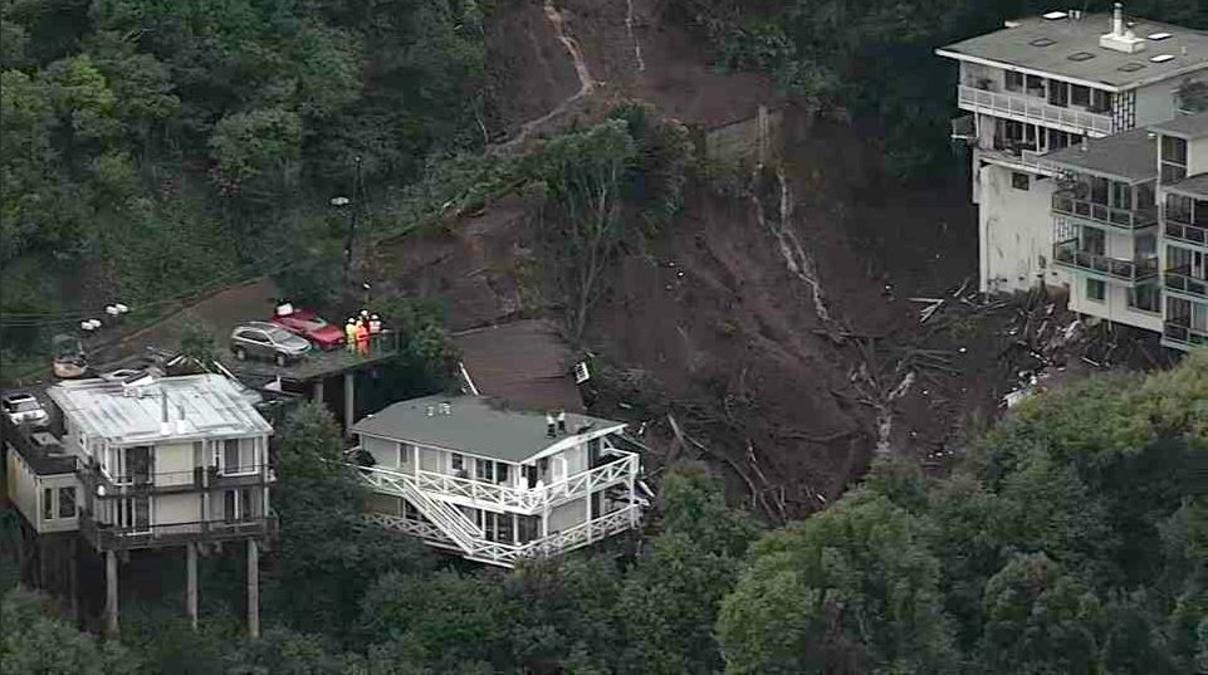 Landslides
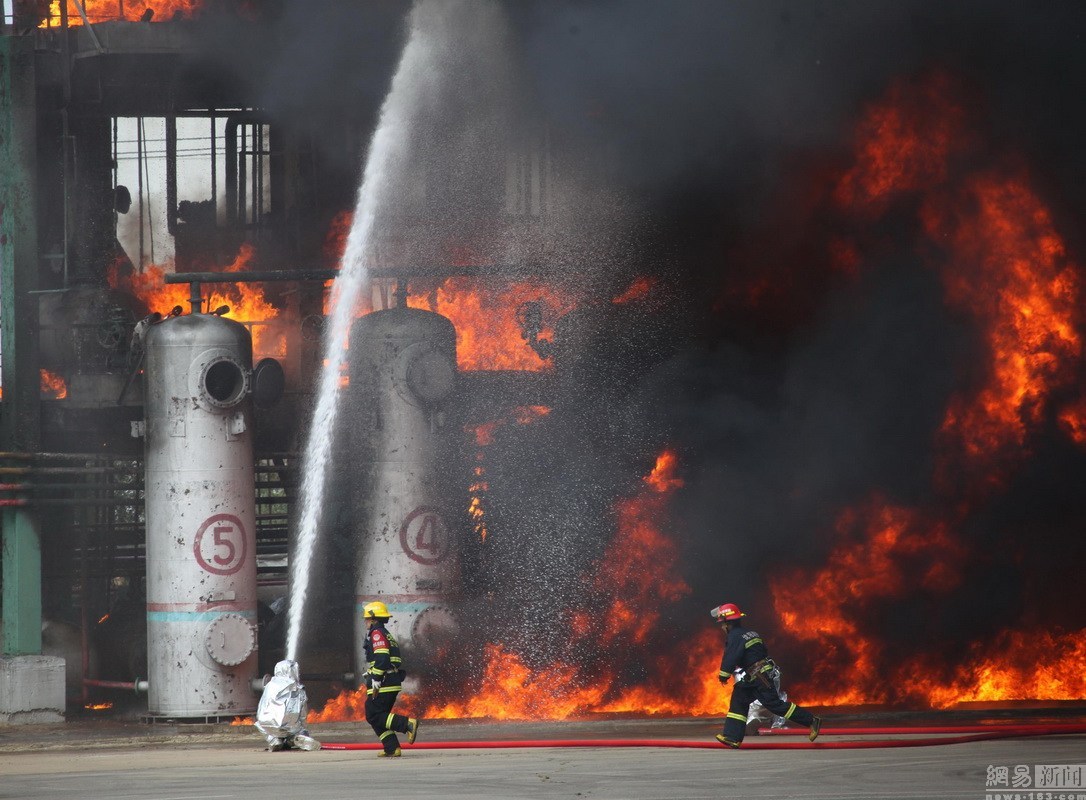 Hazardous Materials
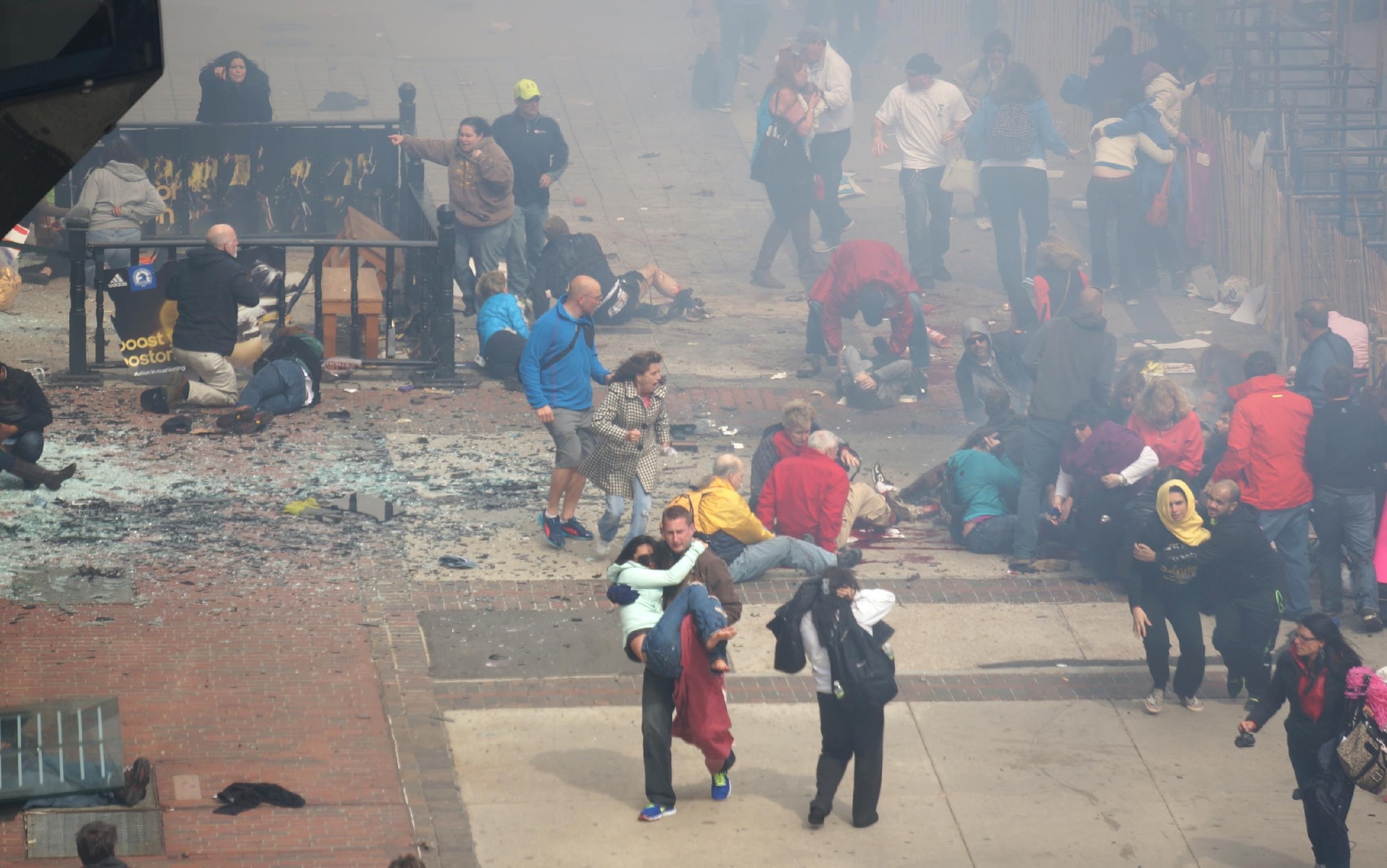 Terrorist acts
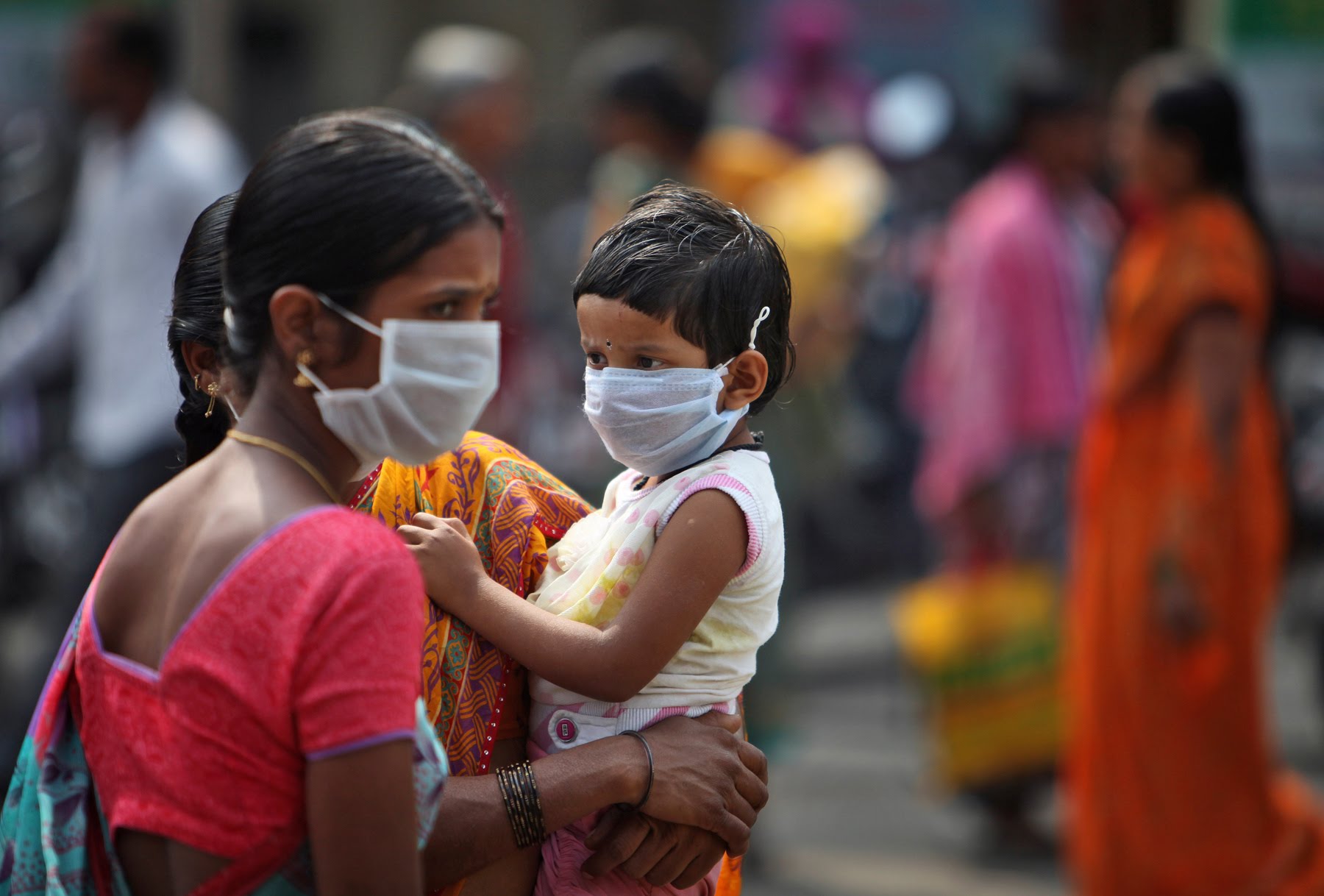 Avian Flu
Pandemic Flu
Practically Speaking -
No Power
No Heat
No Water
Emergency Help Unavailable
Family Separation
Injuries
Home Damaged & Unable to return
SEISMIC SAFETY OUTREACH PROGRAM
March 18, 2020
‹#›
ARE YOU READY?
FOR THE NEXT BIG ONE ?
SEISMIC SAFETY OUTREACH PROGRAM
March 18, 2020
‹#›
STEP 1: GET CONNECTED
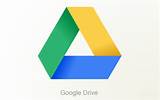 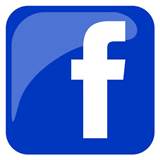 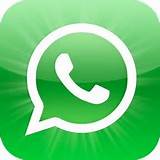 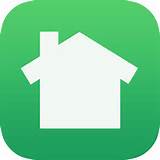 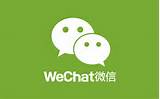 SEISMIC SAFETY OUTREACH PROGRAM
March 18, 2020
‹#›
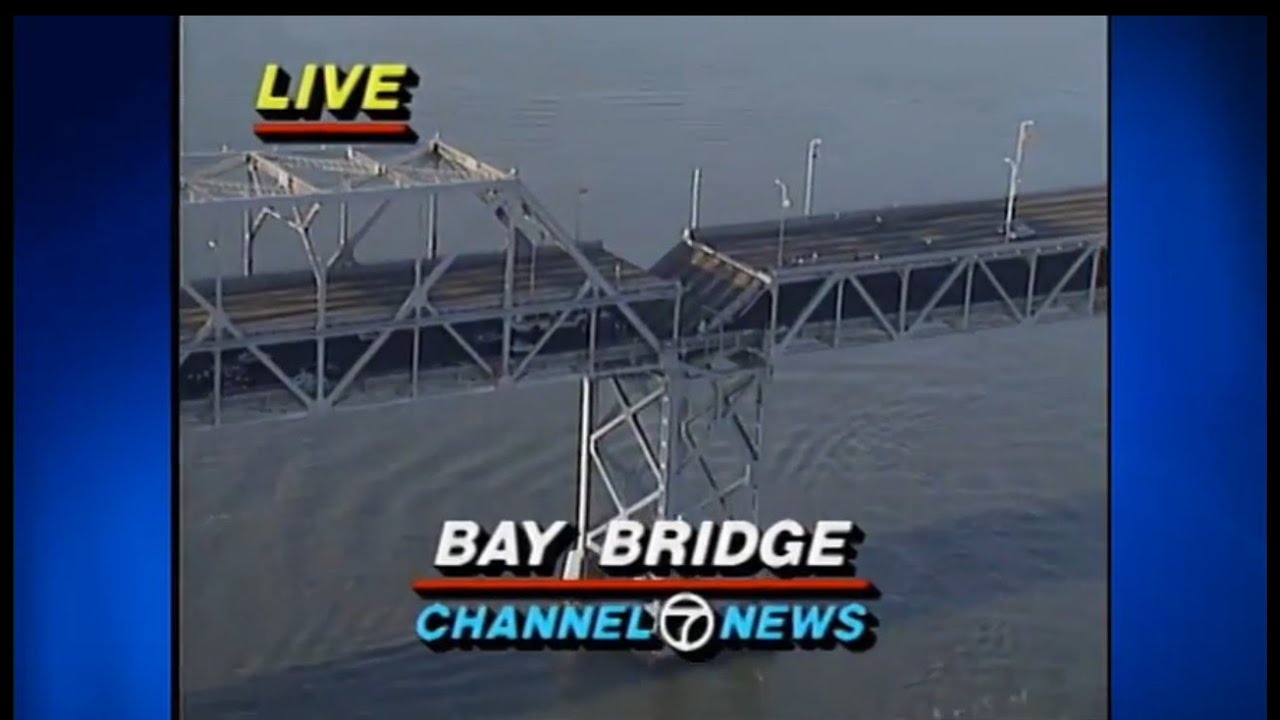 Television
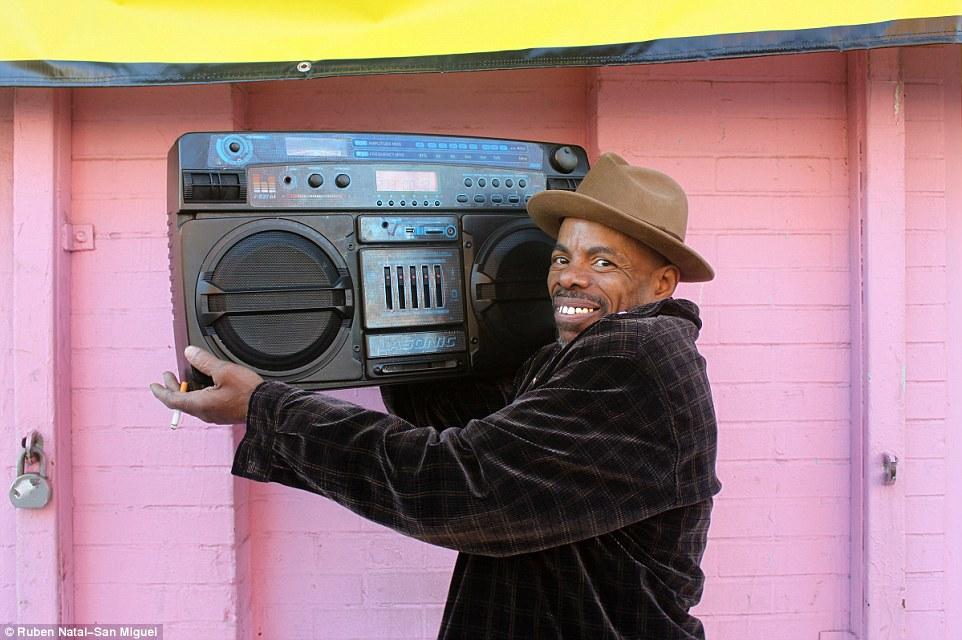 RADIO & 
NOAA Weather Station
KCBS 106.9FM
740 AM
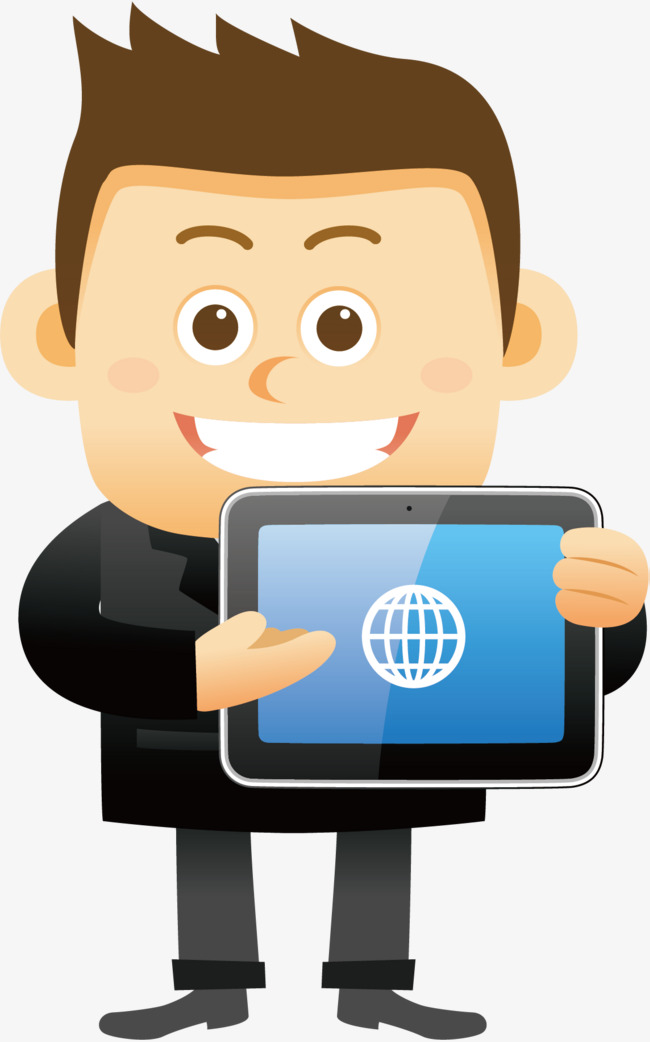 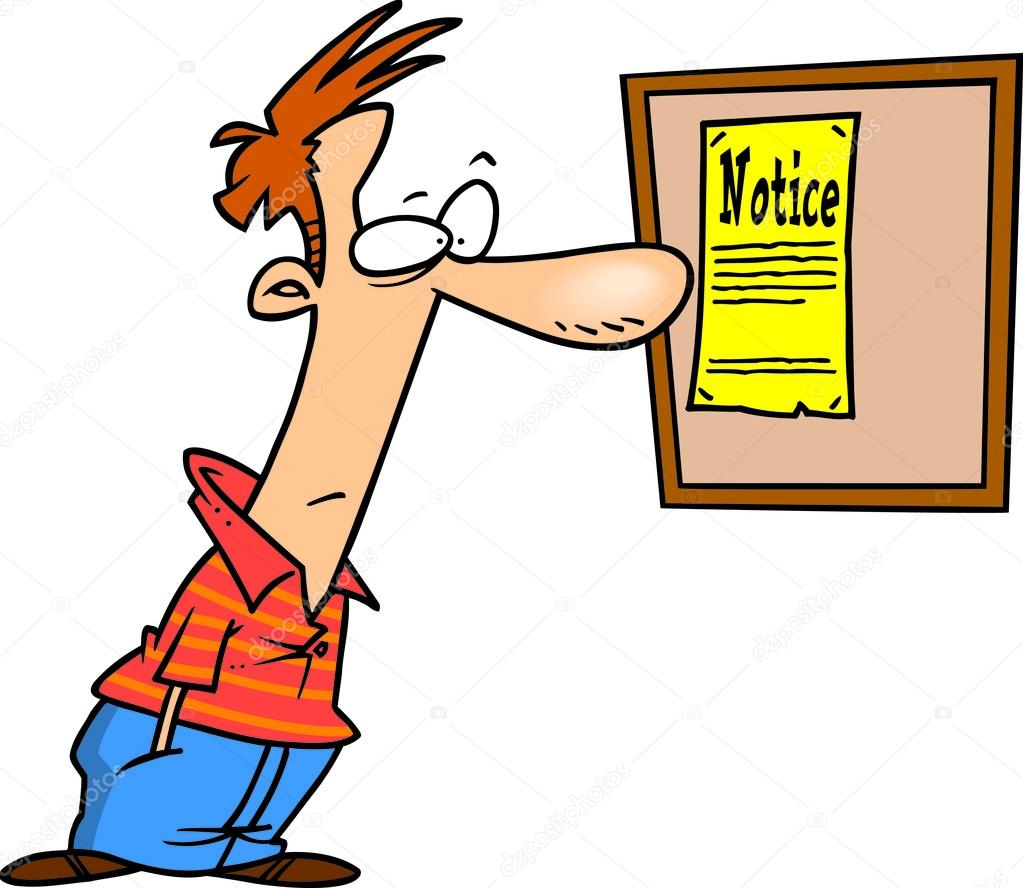 PRINTED NOTICES & INTERNET
Person to person
Phone or Text Message
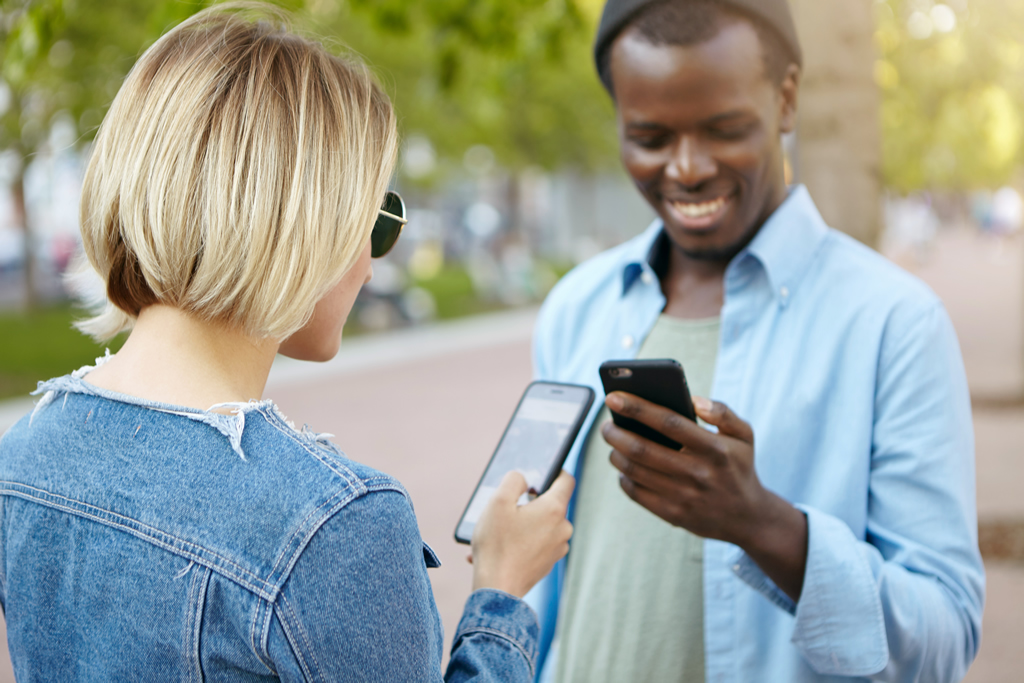 SEISMIC SAFETY OUTREACH PROGRAM
March 18, 2020
‹#›
ALERTSF
a text-based notification system for San Francisco's residents and visitors.
text AlertSF to 888-777
SEISMIC SAFETY OUTREACH PROGRAM
March 18, 2020
‹#›
STEP 2 – GATHER SUPPLIES
Prepare to meet your Own Need
For up to 5-7 DAYS

What do you think you will need?
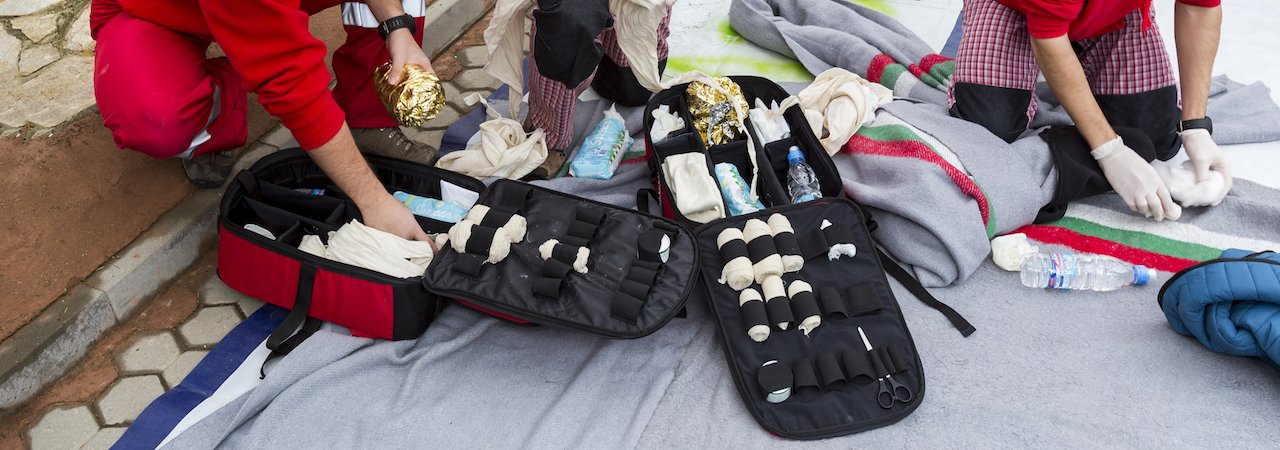 SEISMIC SAFETY OUTREACH PROGRAM
March 18, 2020
‹#›
ESSENTIALS
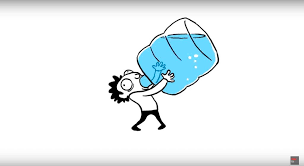 Water – 1 Gal/person/day


First Aid Kit


Flashlight + extra batteries
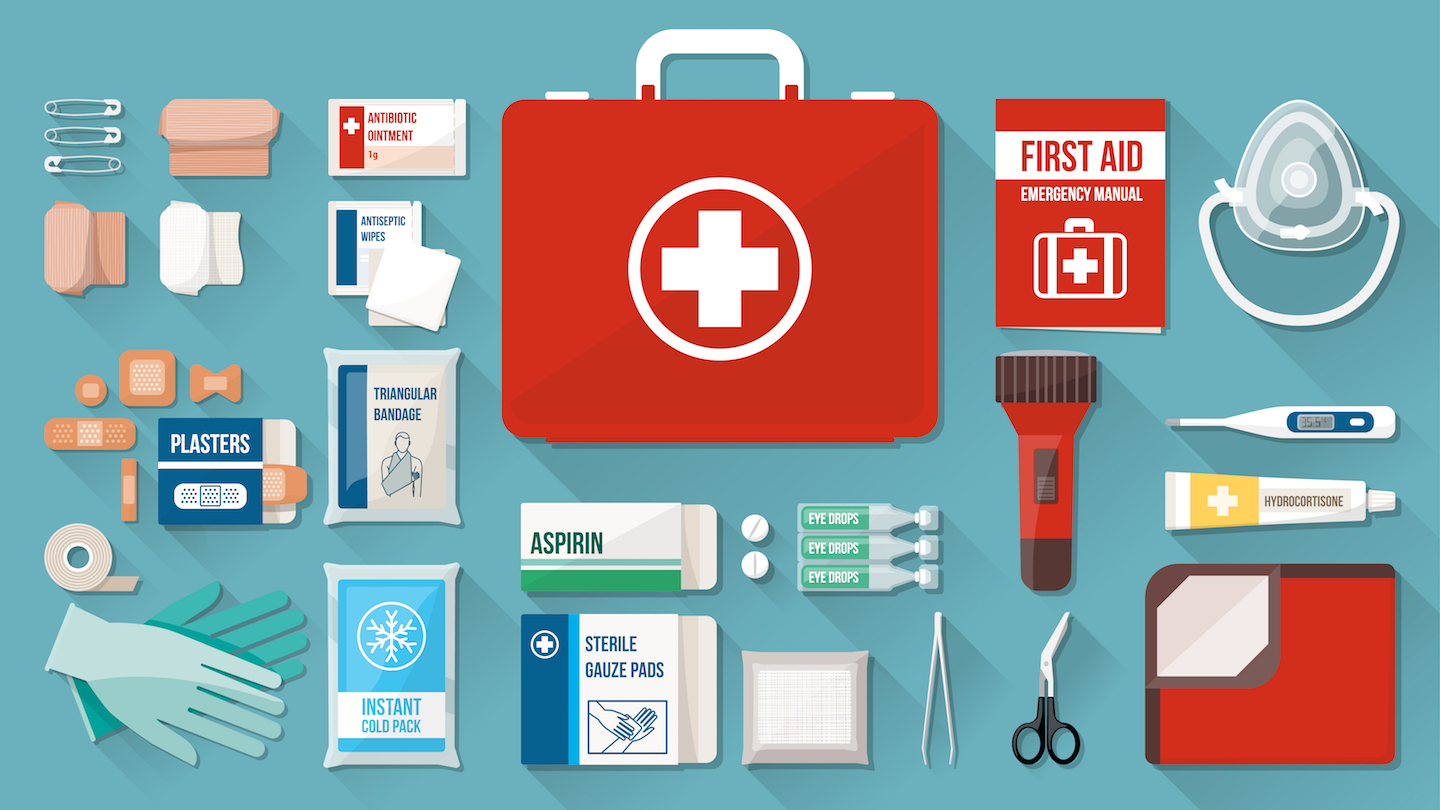 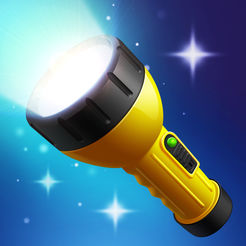 SEISMIC SAFETY OUTREACH PROGRAM
March 18, 2020
‹#›
Fire Extinguisher
Can-opener
Food – Non-perishable,
No cooking, No water, 
Nutritious, Tasty.
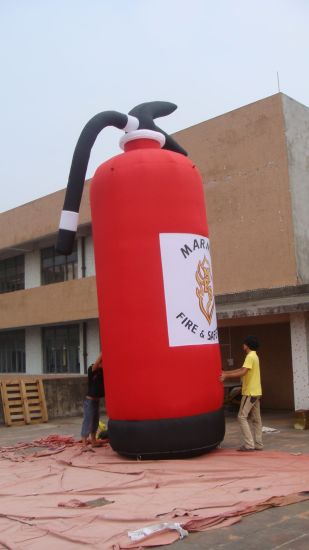 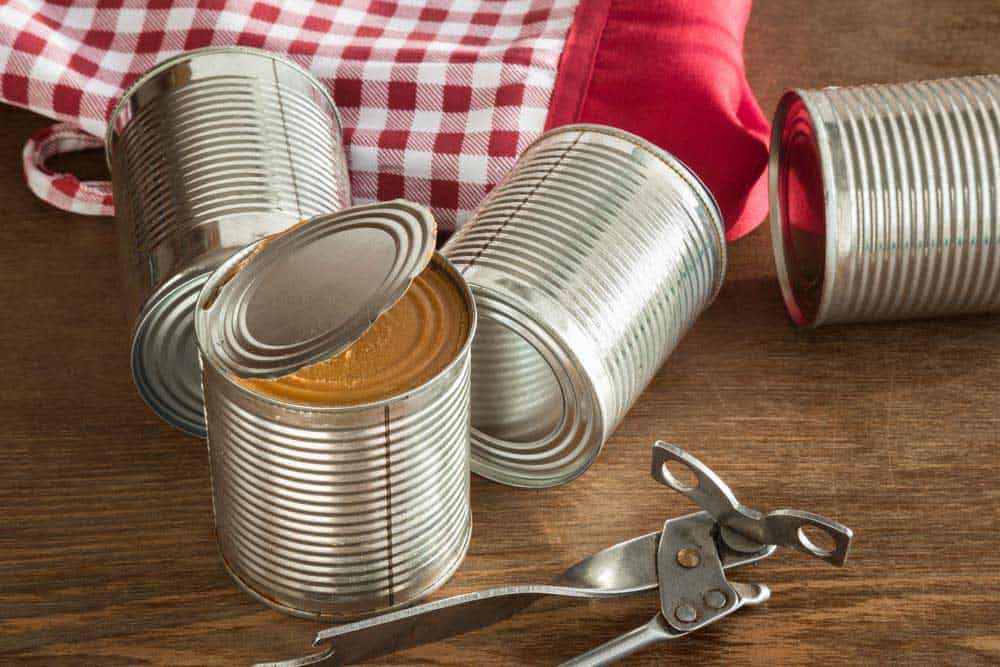 Footer
March 18, 2020
‹#›
Useful
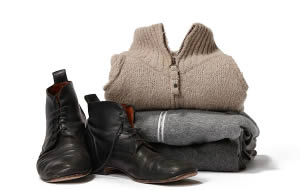 Warm clothes, 
Sturdy shoes, gloves


Radio


Cash
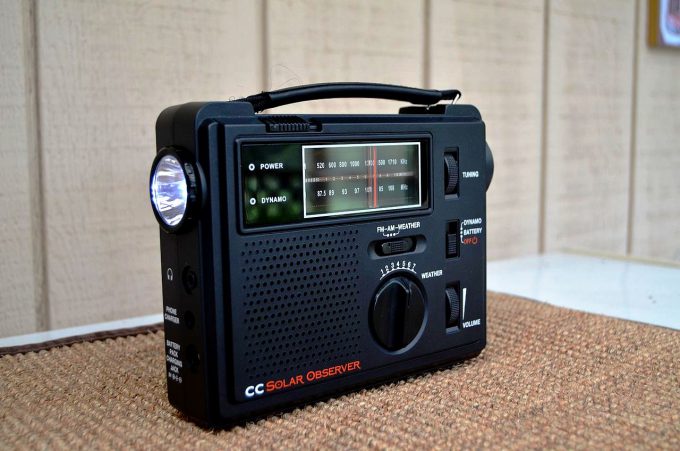 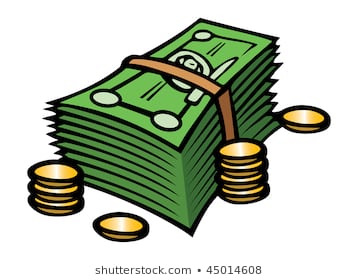 Sleeping bag or
blanket 



Cell phone Charger
Power bank




Tools
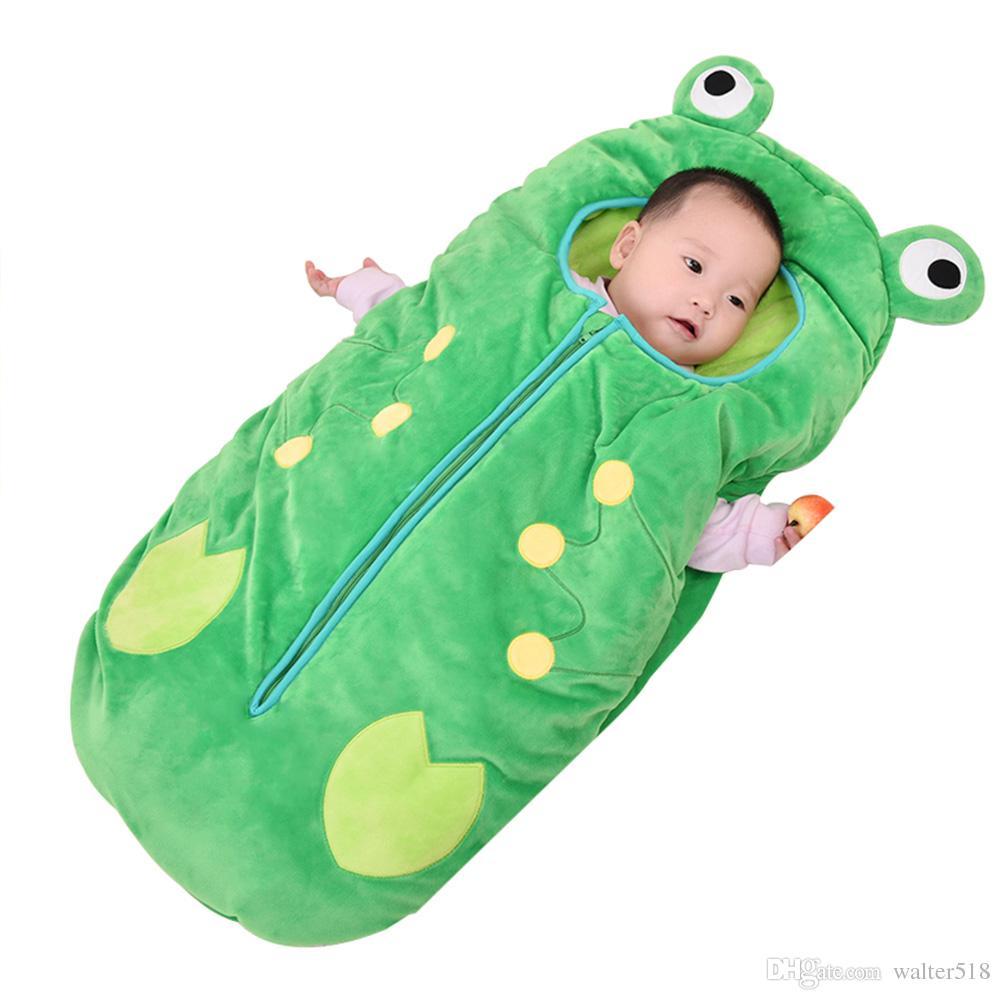 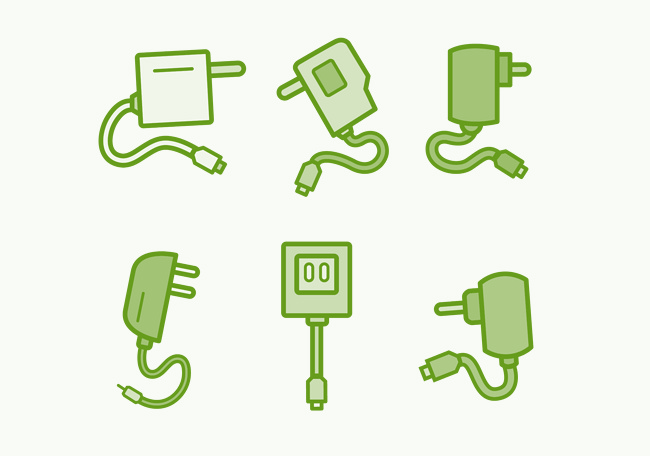 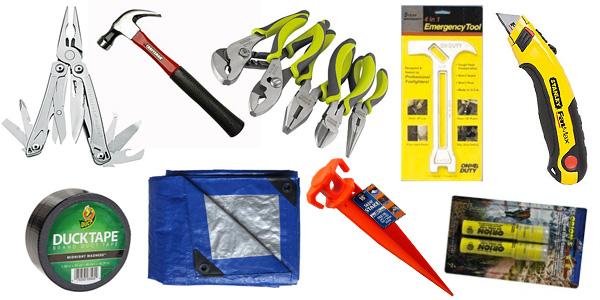 PERSONAL
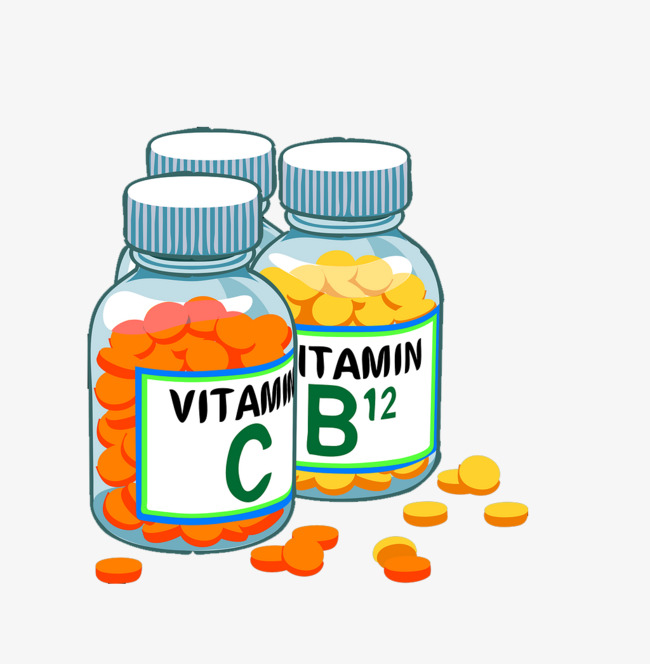 Medications -	
		prescription &
		non-prescription						


Sweet Treats


Hygiene + Sanitation
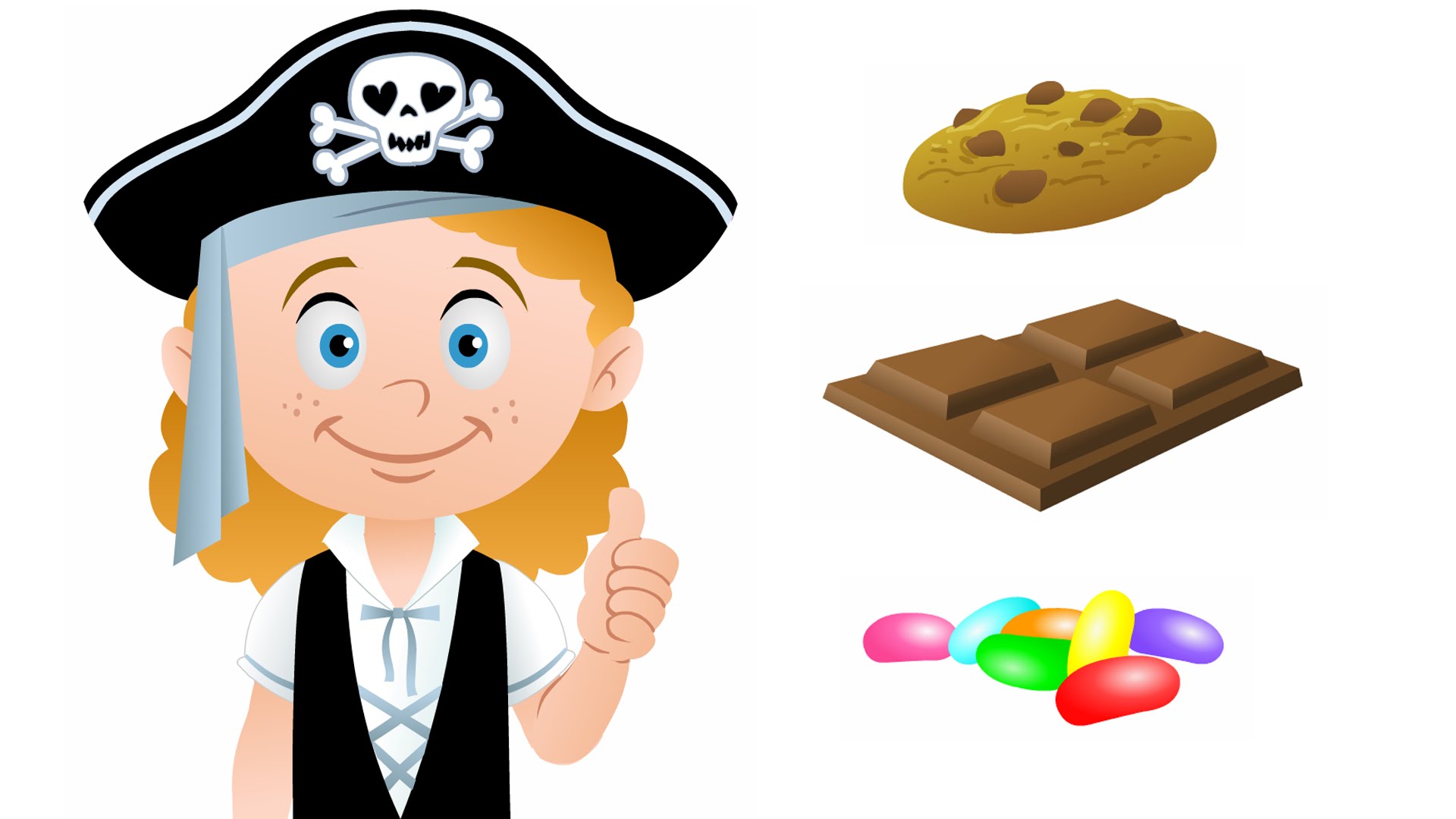 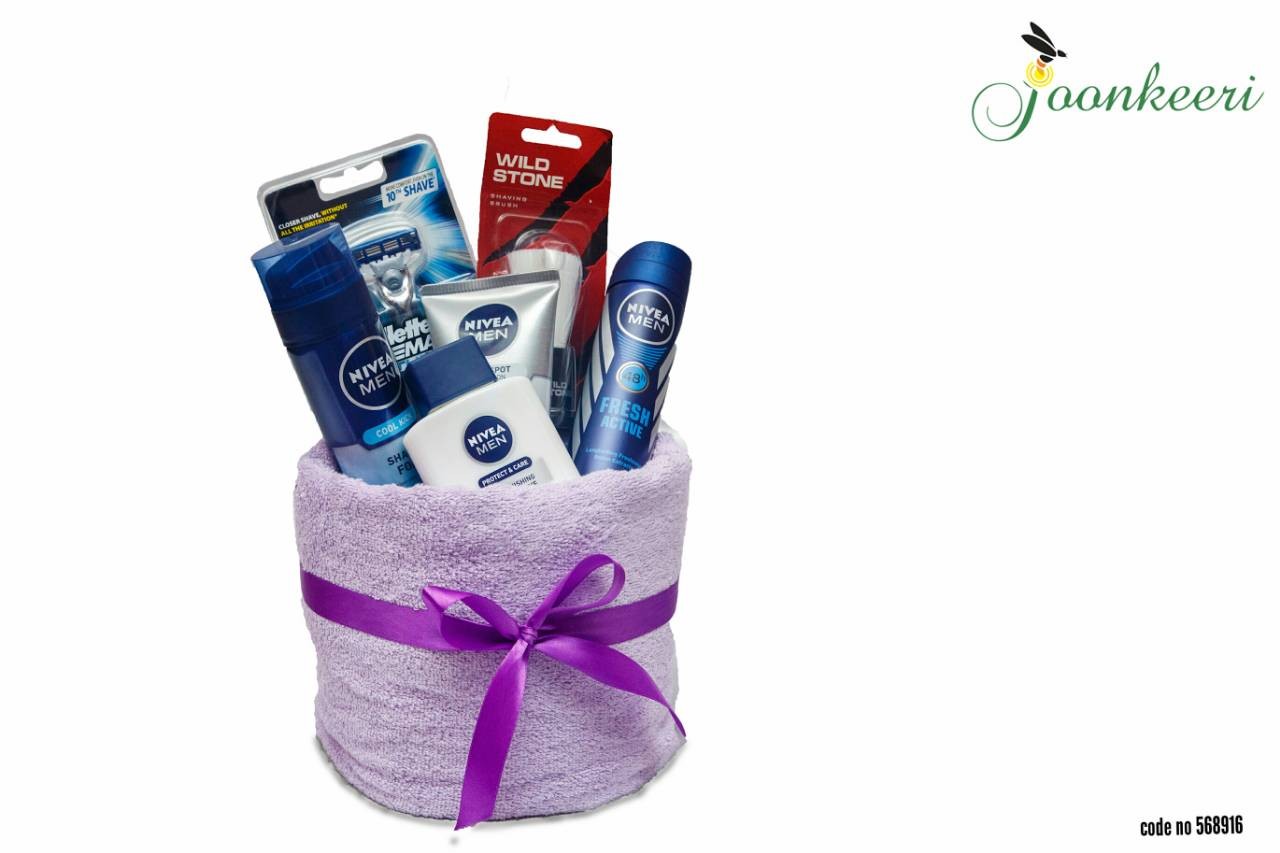 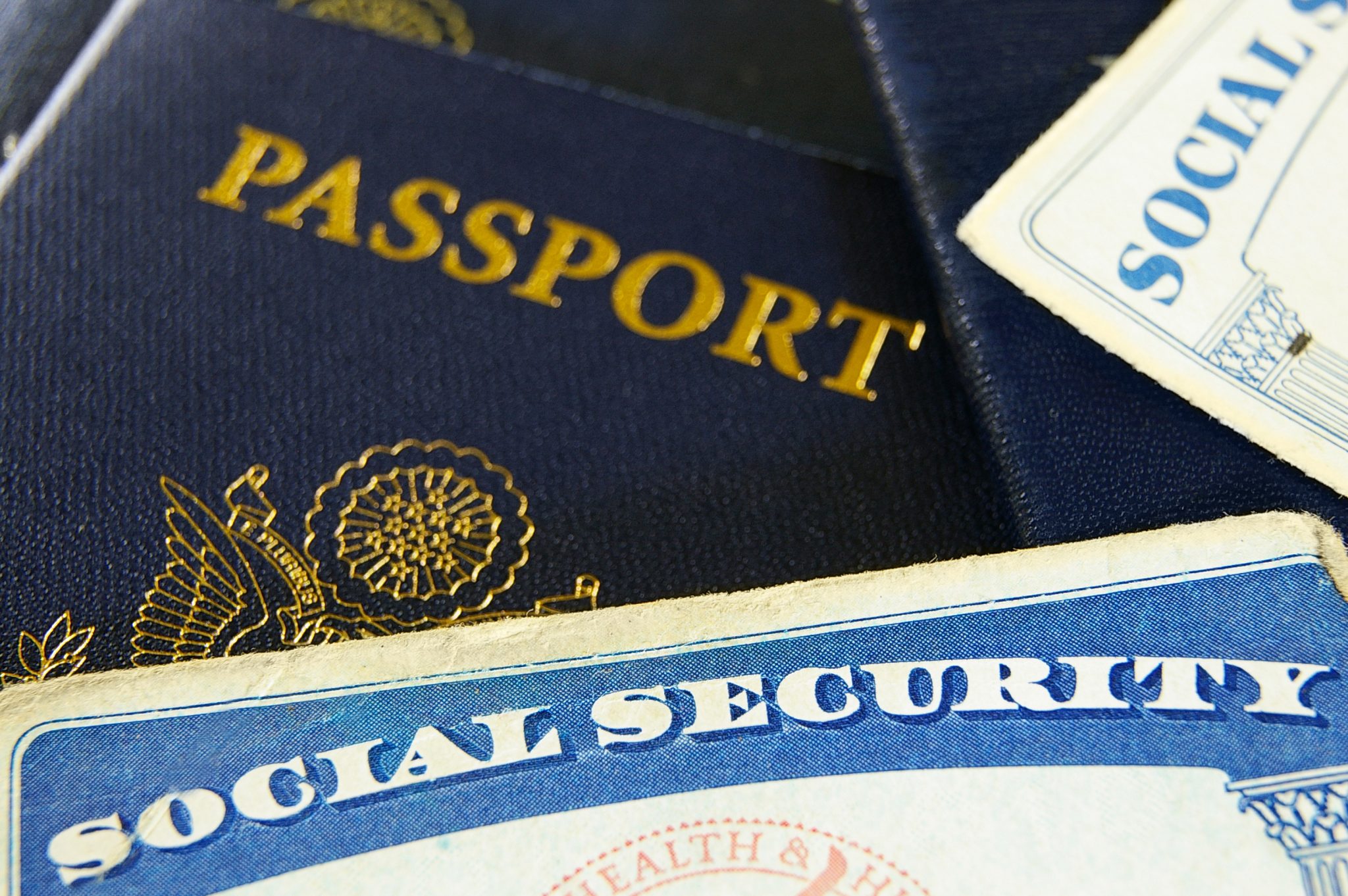 Personal Documents	


Children Toys and Games 
Pet Items
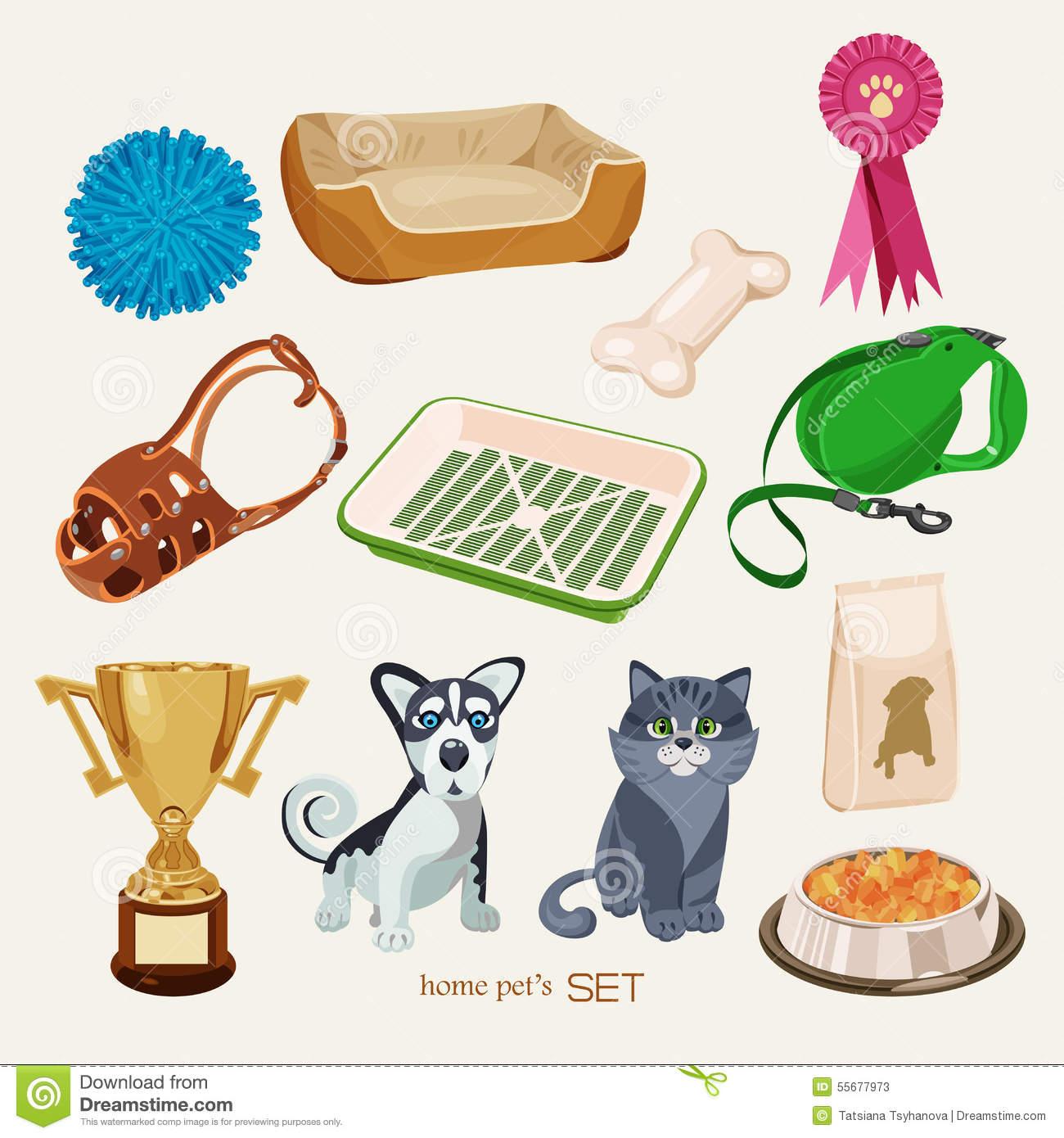 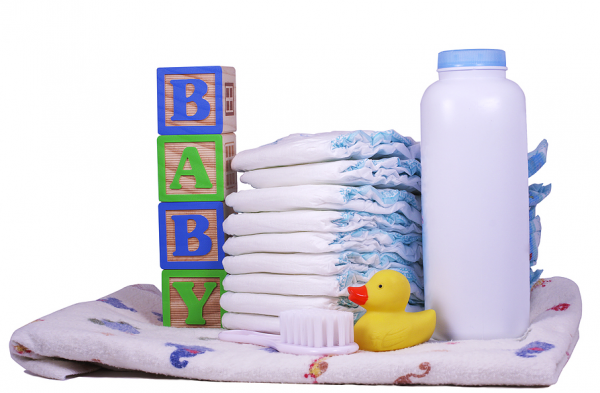 Electric/Solar Powered Generator
Rechargeable or Hand-Crank Flashlight
STORE YOUR SUPPLIES
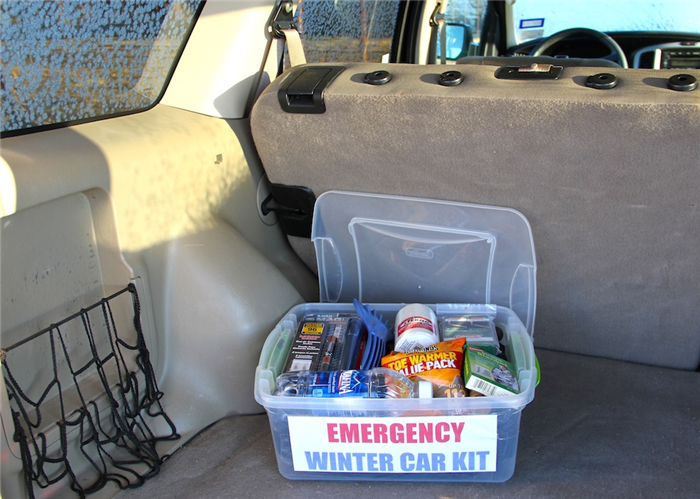 At home

At work

In your car 
or carry in-transit
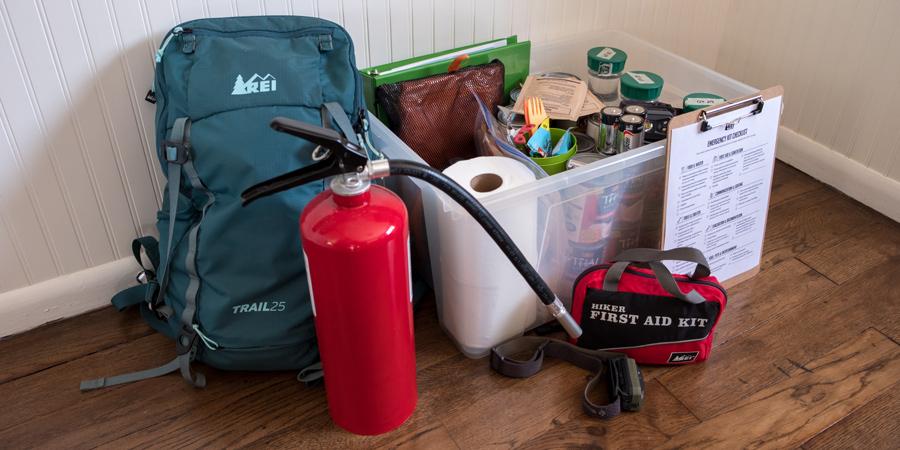 IS YOUR HOME FIRE-SAFE?
SEISMIC SAFETY OUTREACH PROGRAM
March 18, 2020
‹#›
PORTABLE HEATERS
Plug heaters directly into the wall socket, and not into extension cords
Place heaters where they will not be knocked over easily. 
Do not use heaters to dry clothing or other items
Turn portable heaters off when you leave the room or go to sleep
Keep heaters at a safe distance from curtains, furniture, and all  o   combustibles.
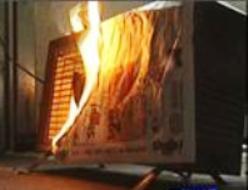 SEISMIC SAFETY OUTREACH PROGRAM
March 18, 2020
‹#›
WOODSTOVES & FIREPLACES
Only use seasoned wood, and never use green wood, artificial logs or trash.
Always use a protective screen And Clean interiors, hearths and chimneys yearly.
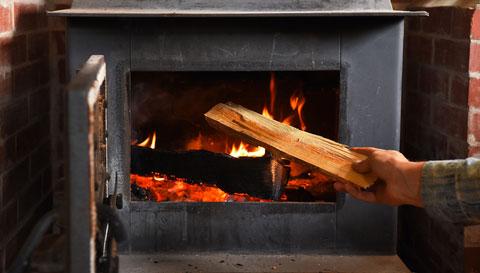 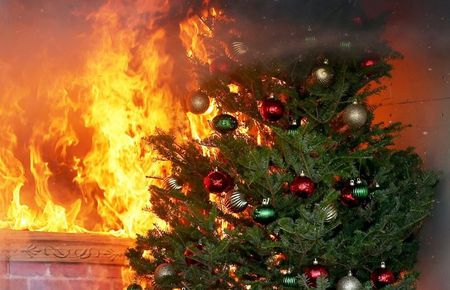 SEISMIC SAFETY OUTREACH PROGRAM
March 18, 2020
‹#›
SMOKE DETECTORS
CARBON MONOXIDE
Install carbon monoxide alarms in central locations on every level of your home and outside sleeping areas and If the carbon monoxide alarm sounds, move quickly to a fresh air location outdoors or by an open window odoor
Place smoke detectors inside AND outside of every bedroom
Test the batteries monthly and replace the batteries if needed
Place smoke detectors at least 4 to 6 inches away from walls and corners
Keep away from Bathrooms and Kitchens to prevent False Alarms
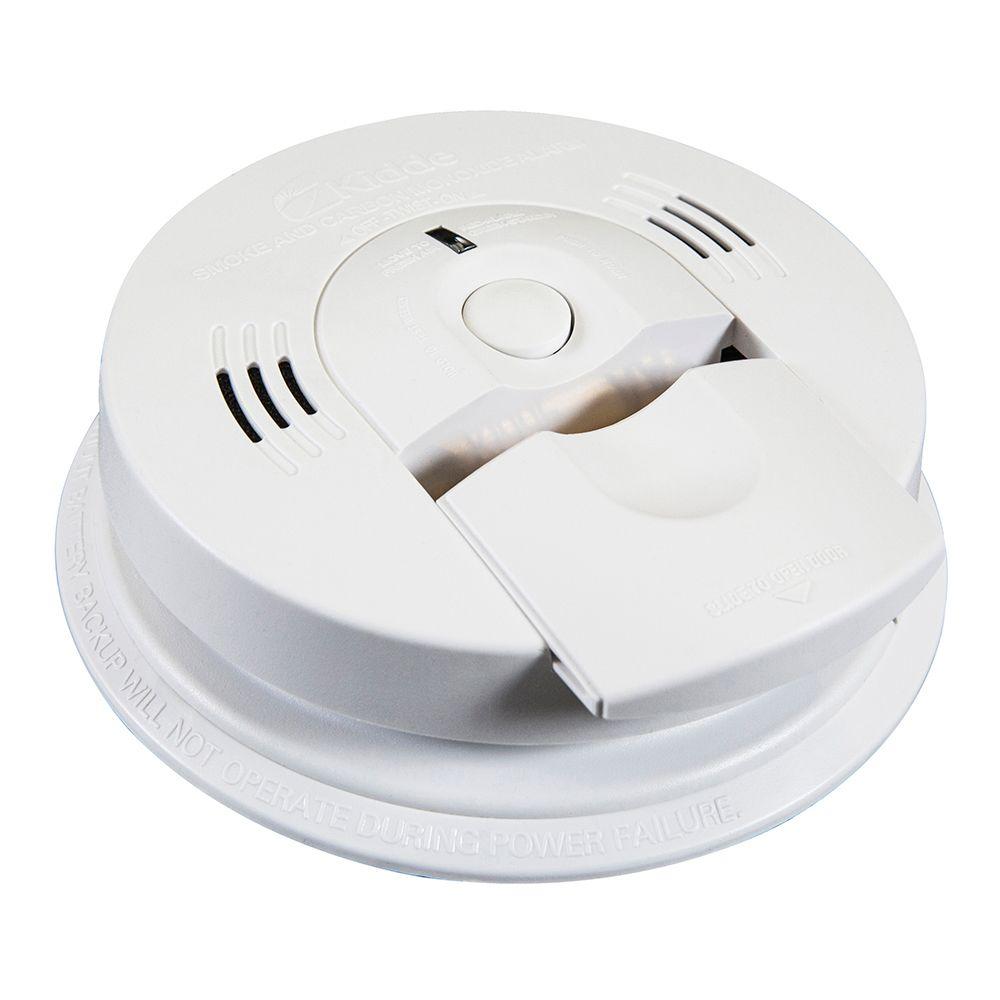 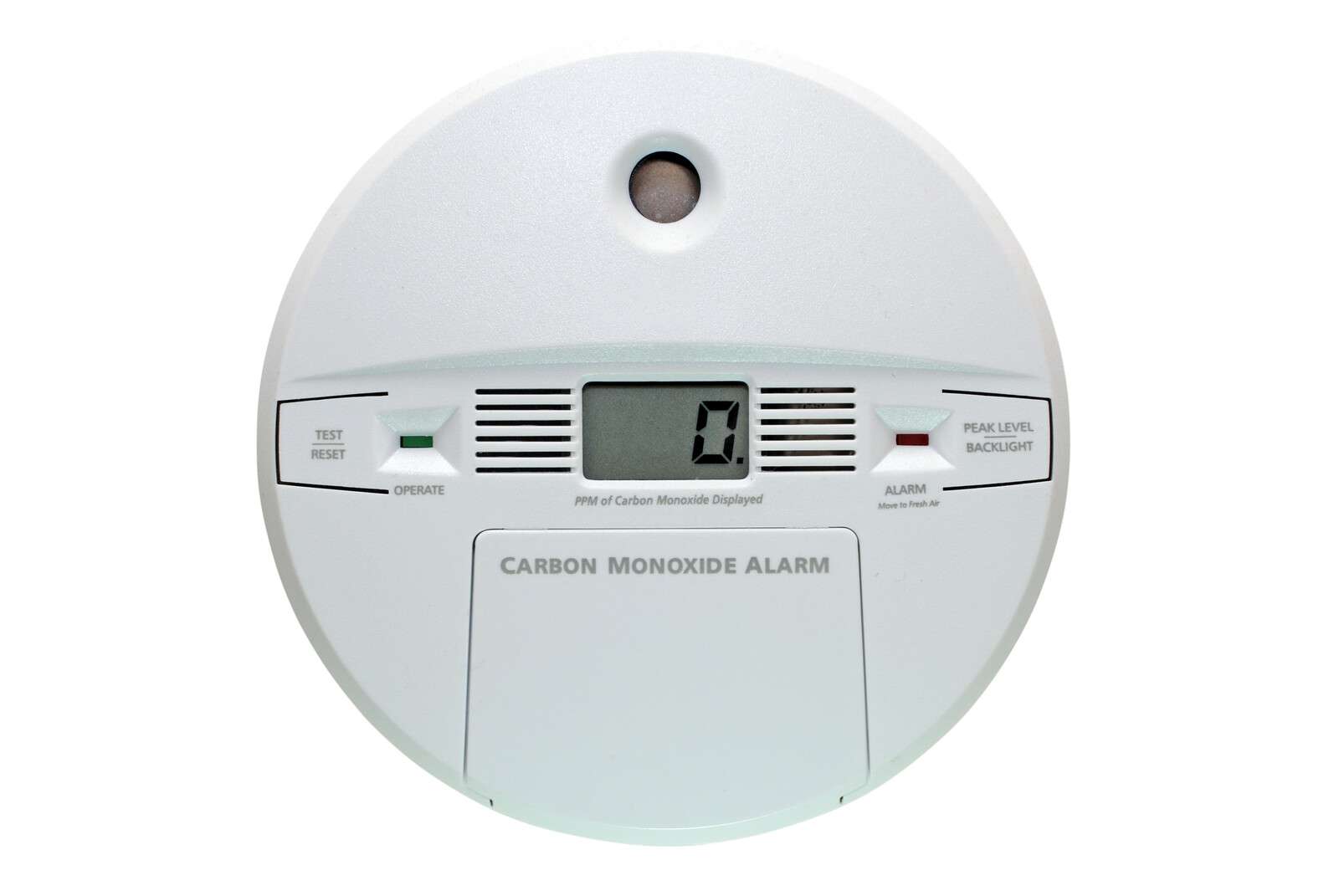 SEISMIC SAFETY OUTREACH PROGRAM
March 18, 2020
‹#›
ELECTRICAL WIRING
Replace wiring if it's frayed or cracked
Do not cover the wire , over nails or in high traffic areas
Avoid overloading outlets and make sure they stay cool to the touch
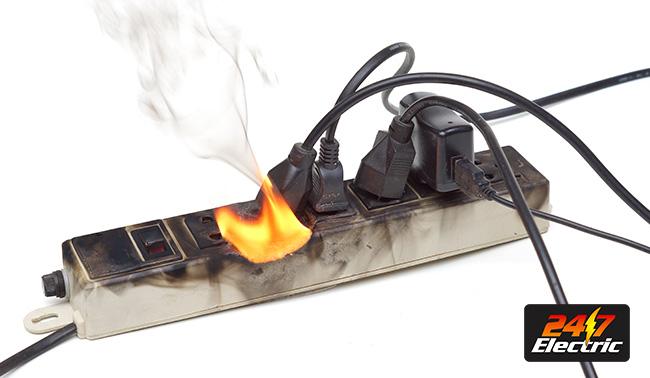 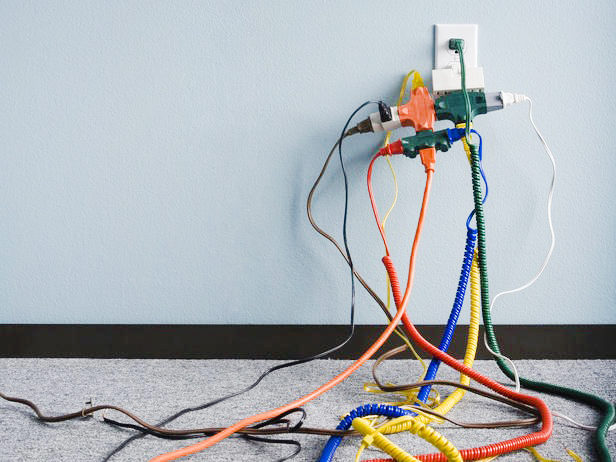 SEISMIC SAFETY OUTREACH PROGRAM
March 18, 2020
‹#›
SAFE SMOKING HABITS
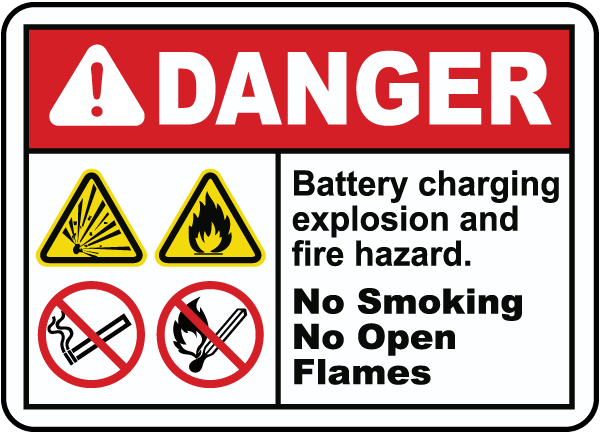 SEISMIC SAFETY OUTREACH PROGRAM
March 18, 2020
‹#›
Step 3﹕MAKE A PLAN
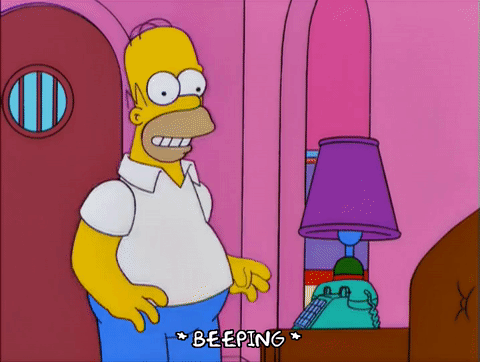 Choose an 
out-of-area contact

Choose two meeting places
Right outside your home
Outside of your neighborhood
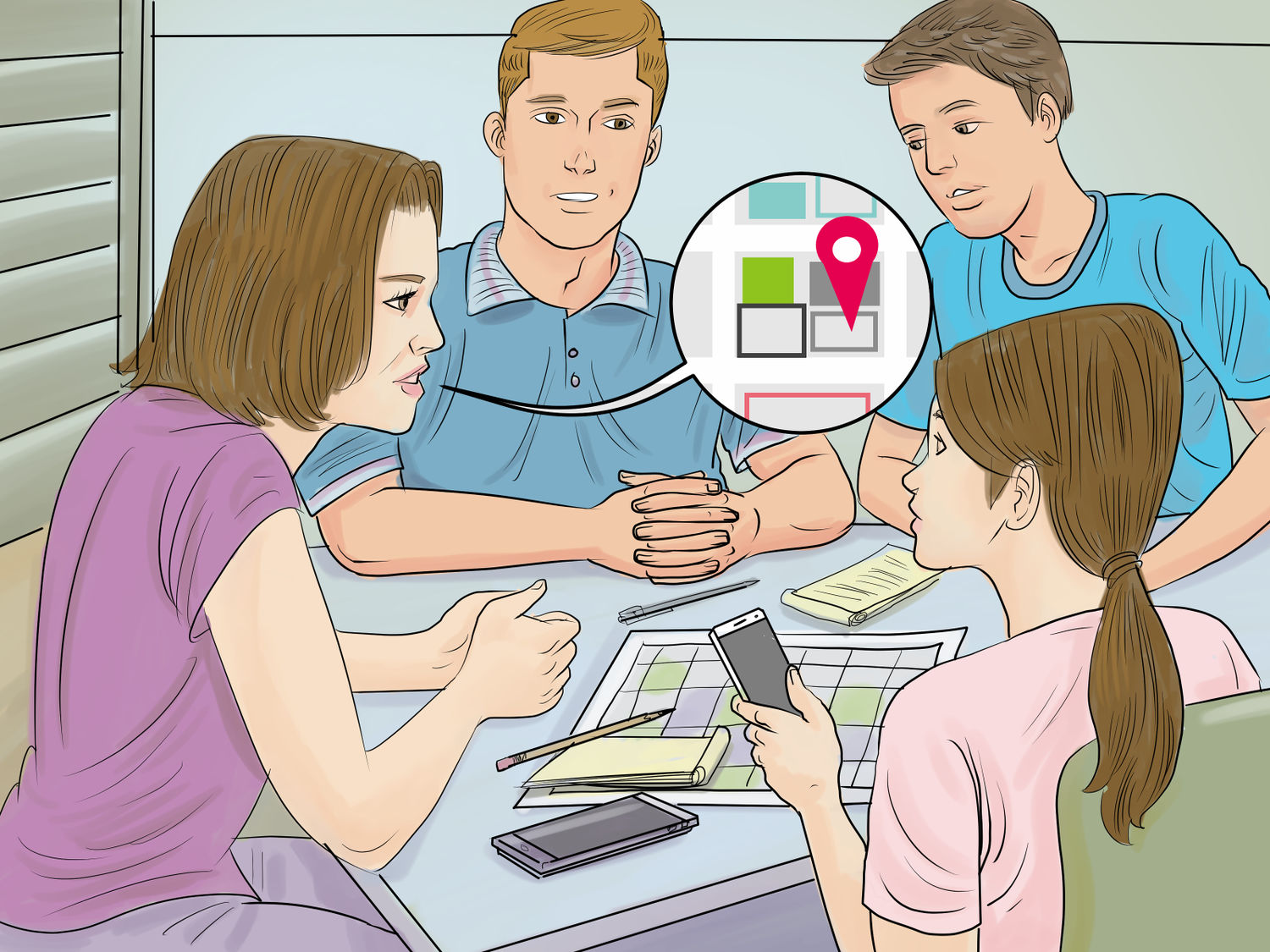 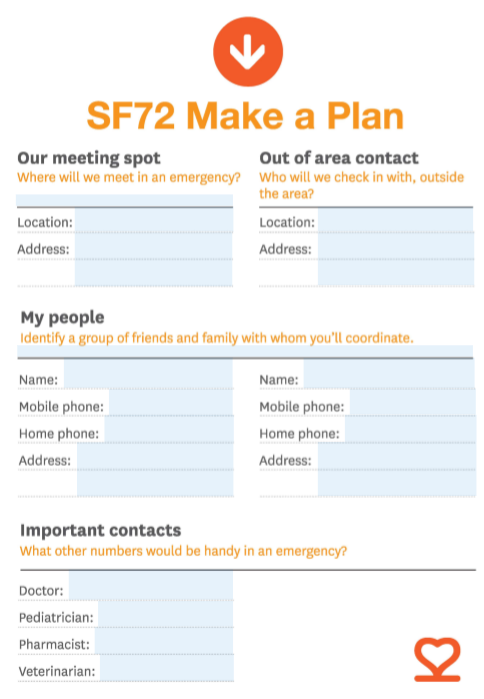 Discuss your family’s emergency communication plan
Identify reunification point
Select out of area contact
Plan Evacuation Route
Gather Supplies
Seismic Safety Outreach Program
March 18, 2020
‹#›
[Speaker Notes: Make sure that you store high energy food, such as peanut butter and granola bars, for at least three days.  Store extra drinking water.  Remember: one person requires at least a gallon of water per day.  Plan accordingly.
Because family members can be separated from one another during an emergency, a real possibility during the day when adults are at work and children at school, make sure everyone knows and understands your family’s emergency communication plan.
Choose an out-of-town contact your family or household will call or e-mail to check on each other should a disaster occur. Make sure every household member has that contact’s, and each other’s, e-mail addresses and telephone numbers.
Check on the school emergency plan of any school-age children you may have. Be sure that the school has updated information about how to reach parents and responsible caregivers to arrange for pickup. 
Local officials may call for evacuation in specific areas at greatest risk in your community. Have a plan for how you will evacuate and be prepared to listen to local officials who will provide further instruction.]
HOME FIRE ESCAPE PLAN
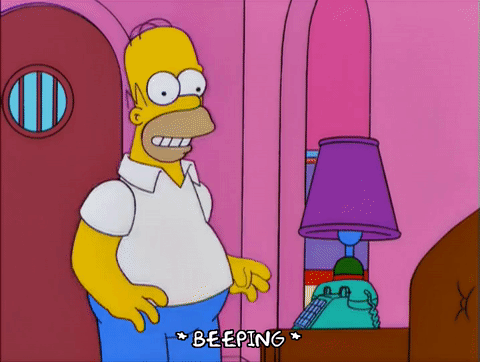 Have an escape plan & make sure all family members know it
Practice the plan every 6 months
Keep emergency number, a whistle & a flashlight near the telephone
Identify an outside meeting place and never return a building
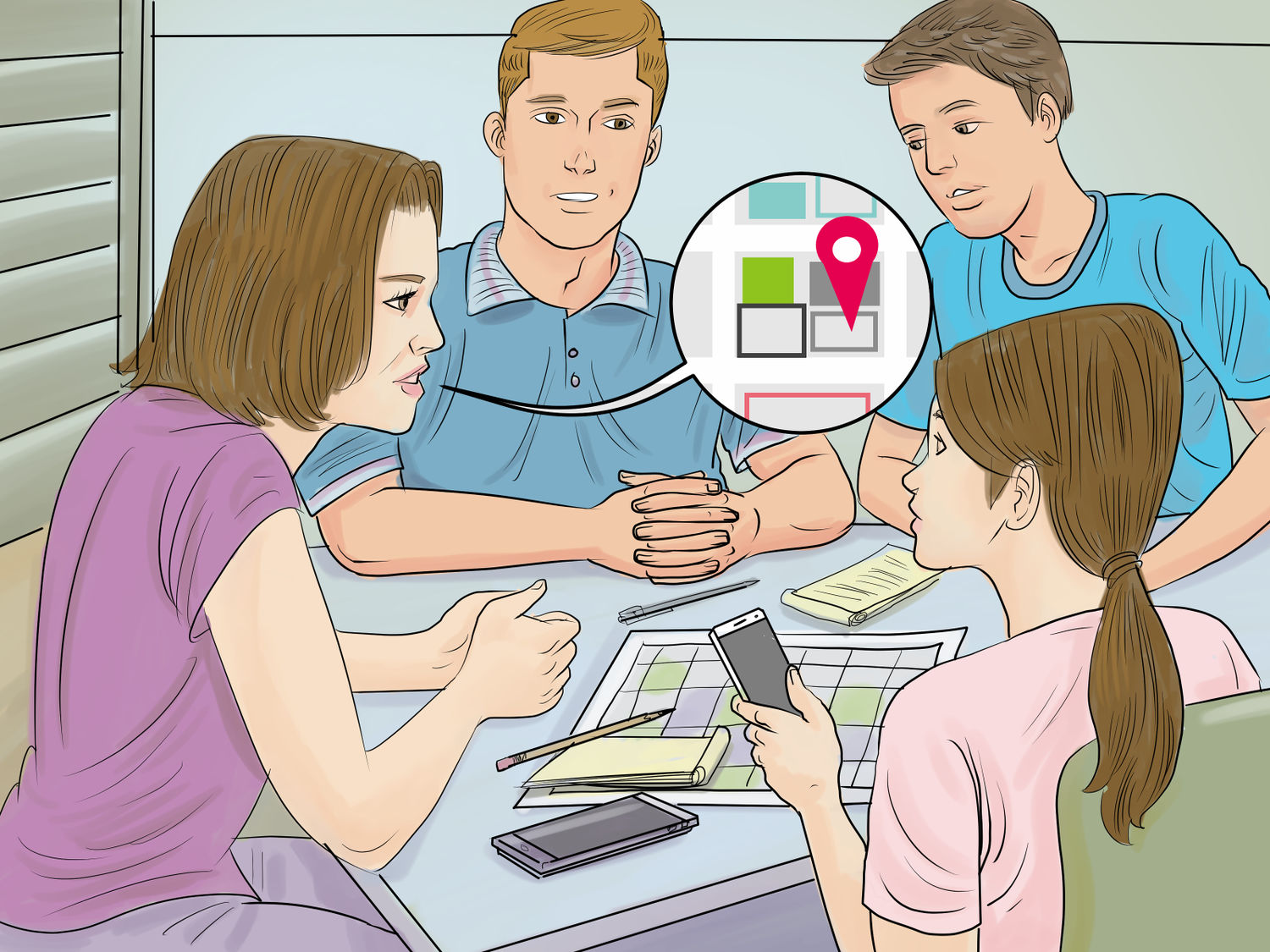 PRACTICE FIRE DRILL
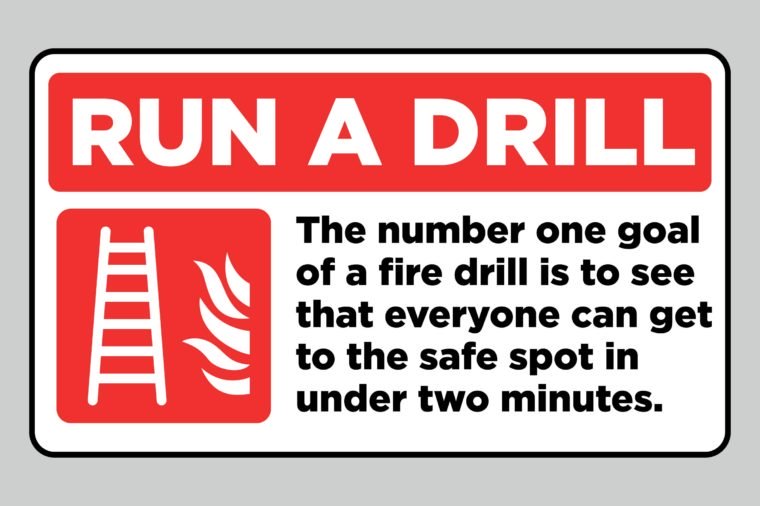 Seismic Safety Outreach Program
March 18, 2020
‹#›
IS YOUR FURNITURE SECURED?
ARE YOU HOME ITEMS SECURE?
SEISMIC SAFETY OUTREACH PROGRAM
March 18, 2020
‹#›
Identify Potential Hazards -
Top-heavy Furniture
Loose Objectse.g. Lamps on shelves
Hanging pictures & mirrors
Glassware, dishes, kitchenware
Flammable Materials
Water Heater
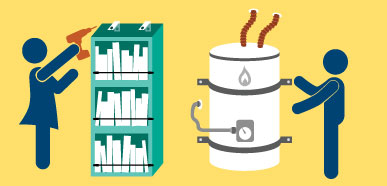 SEISMIC SAFETY OUTREACH PROGRAM
March 18, 2020
‹#›
Secure Television & Electronics
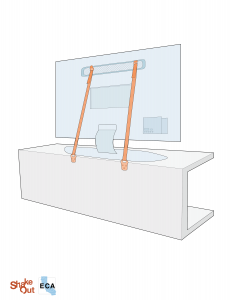 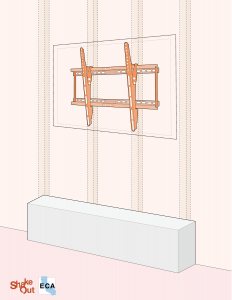 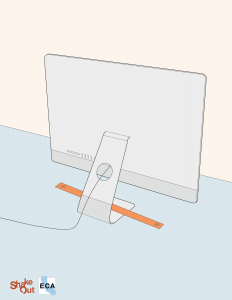 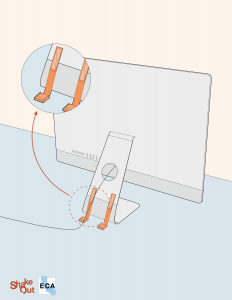 They can be secured with flexible nylon straps and buckles for easy removal and relocation. Commercial packages are available at hardware stores
#2 – Another easy way to protect against these types of losses is to use Velcro™ or other similar products.
SEISMIC SAFETY OUTREACH PROGRAM
‹#›
All source from earthquakecountry.org
Secure small objects @ home
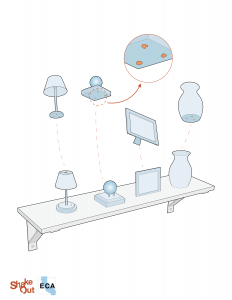 Move heavy items and breakables to lower shelves. 
Use either hook and loop fasteners on the table and object, or non-damaging adhesives such as earthquake putty, clear quake gel, or microcrystalline wax to secure breakables in place.
Museum Wax or Quick Hold
SEISMIC SAFETY OUTREACH PROGRAM
‹#›
All source from earthquakecountry.org
Secure bookcases
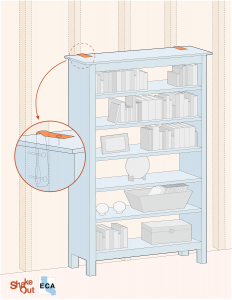 Tall furniture should be attached to wall studs to avoid toppling in an earthquake.
Place heavy and/or large items on lower shelves to prevent them from flying around the room in an earthquake.
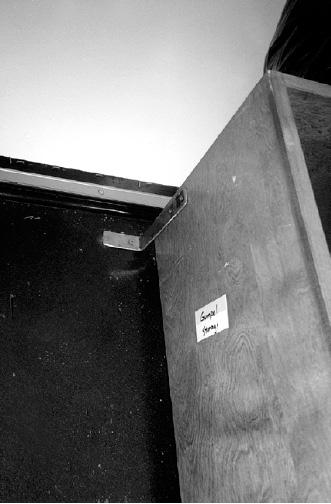 SEISMIC SAFETY OUTREACH PROGRAM
‹#›
All source from earthquakecountry.org
Secure Water Heater
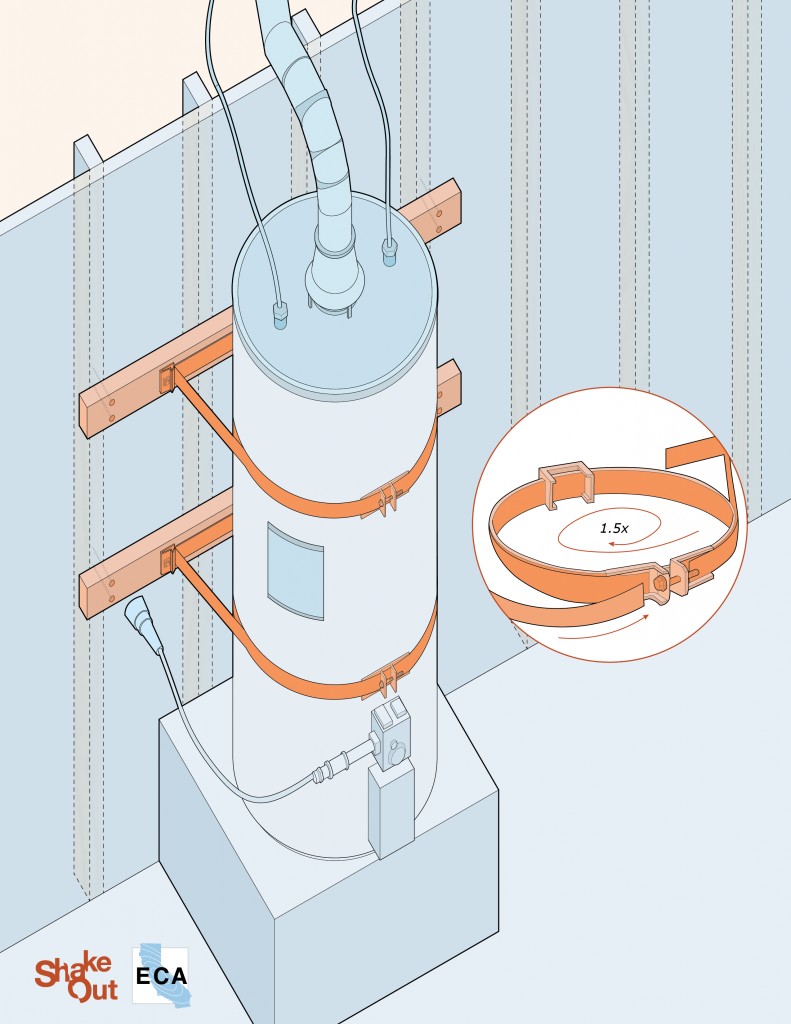 Fresh water after a disaster may be as close as your water heater – provided, of course, that it remains standing upright. A typical water heater holds 30 to 50 gallons of water. However, this supply of water is extremely vulnerable to  ground undulation (swells and rolls) and ground acceleration of earthquakes, causing them to tip over.
You can protect this valuable resource by securing your water heater to the wall studs.
SEISMIC SAFETY OUTREACH PROGRAM
‹#›
All source from earthquakecountry.org
MANUAL GAS SHUT OFF
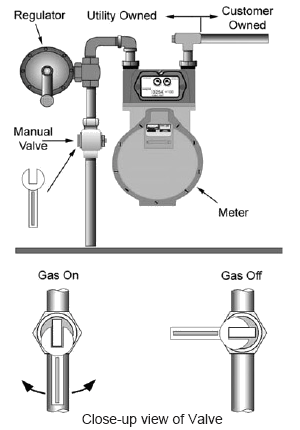 Use the wrench to turn off the manual valve located at the gas meter
Shut off your gas only if you
Smell gas
Hear gas escaping
Suspect a broken gas pipe, appliance, vent, or flue.
Monoxide detector goes off
Once the gas has been shut off, service can be restored only by utility personnel or qualified plumbers
SEISMIC SAFETY OUTREACH PROGRAM
‹#›
All source from earthquakecountry.org
BEST PRACTICES
Check your disaster plans and replace water and food every six months

Review the details of your disaster plan with all family members

Make sure everyone knows the locations of disaster supply kits and emergency contact information.

Practice Your Plan
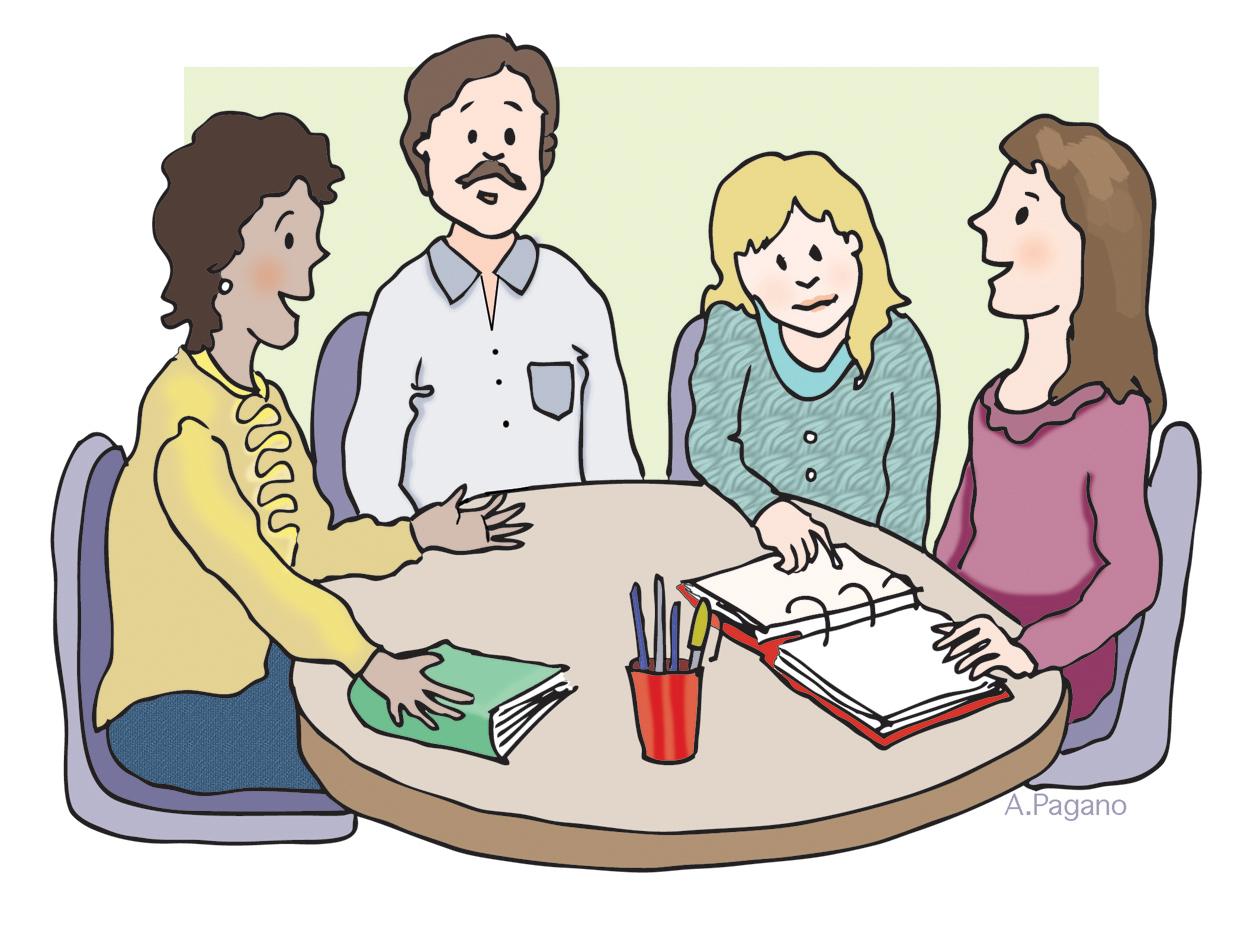 Seismic Safety Outreach Program
THANK YOU!